The DISPATCH Code Framework for Exascale Multi-Physics Simulations
The DISPATCH Code Framework for Exascale Multi-Physics Simulations
NORDITA, August 28, 2017

Åke Nordlund, Jon Ramsey, Michael Küffmeier, Andrius Popovas
Klaus Galsgaard, Frederik Clemmensen, Nichlas Sølvtofte, Steffen Filtenborg

Niels Bohr Institute / STARPLAN, University of Copenhagen
The DISPATCH Code Framework for Exascale Multi-Physics Simulations
NORDITA, August 28, 2017

Åke Nordlund, Jon Ramsey, Michael Küffmeier, Andrius Popovas
Klaus Galsgaard, Frederik Clemmensen, Nichlas Sølvtofte, Steffen Filtenborg

Niels Bohr Institute / STARPLAN, University of Copenhagen
The DISPATCH Code Framework for Exascale Multi-Physics Simulations
NORDITA, August 28, 2017

Åke Nordlund, Jon Ramsey, Michael Küffmeier, Andrius Popovas
Klaus Galsgaard, Frederik Clemmensen, Nichlas Sølvtofte, Steffen Filtenborg

Niels Bohr Institute / STARPLAN, University of Copenhagen
The DISPATCH Code Framework for Exascale Multi-Physics Simulations
NORDITA, August 28, 2017

Åke Nordlund, Jon Ramsey, Michael Küffmeier, Andrius Popovas
Klaus Galsgaard, Frederik Clemmensen, Nichlas Sølvtofte, Steffen Filtenborg

Niels Bohr Institute / STARPLAN, University of Copenhagen
Introduction:  The Exa-Scale Challenge … and Inspiration
The Challenge:   To be able to utilize computing systems capable of ~1018 fl/s
Recognize this:  Exascales means parallelizing over ~100 million cores (!)
… because most MHD and PIC codes (necessarily) run at only a few % of peak
… and those that do not typically just spend more work per unit code time
Also: only a few teams will get access to the initial exascale systems
… be prepared to try to be one of them – and be prepared also to fail !
The Inspiration:  Can some of the methods needed help us here and now?
Preparing for exascales is very much about re-thinking the current approach
… and that may trigger developments that have immediate benefits !
5
Introduction:  What’s this about “a few % of peak” ?
Empirical Evidence:   Essentially no code today does > 1 million cell-updates/s/core
But an MHD advance takes at most a few 103 flops per cell-update
Peak speed of e.g. a vintage Intel Ivy Bridge is 45 Gfl/s/core (16 SP/cycle)
Peak speeds of later generations 2-4 time more flops/cycle possible 

A million cell-updates/s/core means of the order only 1-2 Gfl/s 
Can we improve on this ?
… at most by factors of a few !
… and mostly by doing “more work per update” !
6
Introduction:  So, what about PIC codes ?
Marginally “better”:   PIC codes can potentially use more flops per second
By utilizing cache more efficiently – since memory access is the bottleneck

BUT:   Large-scale (“phenomenon global”) PIC simulations cost ~1000 times MHD
We are lulled by the advance of MHD modelling to think PIC will follow
… it will, but 10 Moore-doublings (15 years) later !
… unless we change something, drastically !!
7
Introduction:  The Exa-Scale Challenge … and Inspiration
The Inspiration:  Can some of the methods needed help us here and now?
Preparing for exascales is very much about re-thinking the current approach
… and that may trigger developments that have immediate benefits !
8
The Role of the DISPATCH Framework
Background:   Grew out of effort to reach exa-scales with less effort
Using an entirely new approach to parallelization
Applies to both MHD and PIC, and any other method (e.g. VLASOV)

Result:   Out of this effort came a tool to boost performance greatly here-and-now
As a result of the new approach
Which – essentially trivially – also allows multiphysics: 
  E.g.: combine MHD/PIC/VLASOV in the same experiment
9
DISPATCH: Exa-scale features with immediate benefits
Basic concepts and ideas
Task based scheduling 
Local time steps
Moving AMR patches
 Object hierarchy
Patches, solvers, experiments
Scenes, components
 Code components
OpenMP tasks, local neighborhood MPI, load balancing
 Current application examples
Solar physics, star formation, protoplanetary disks & planet formation
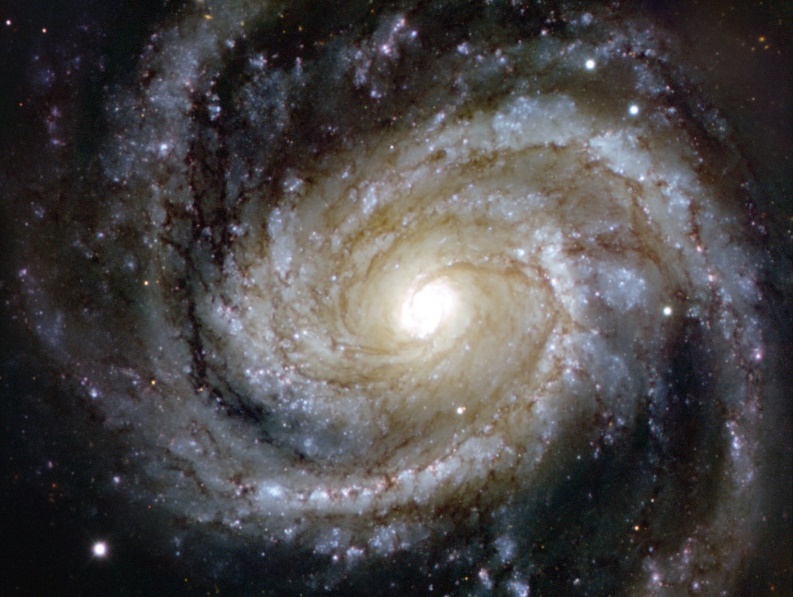 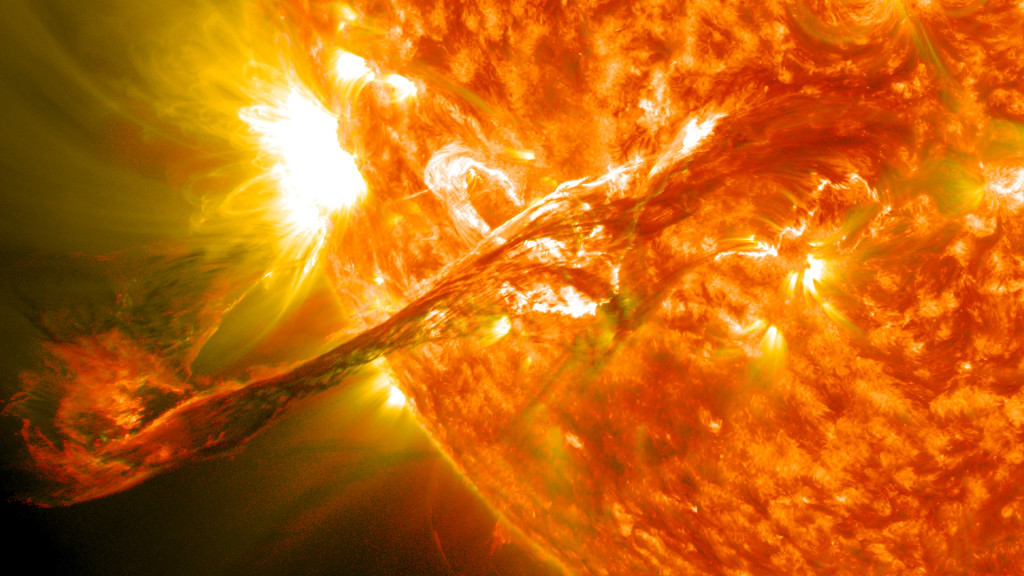 Example of gains from using local time steps
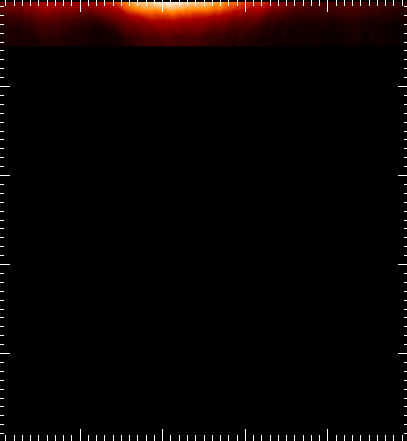 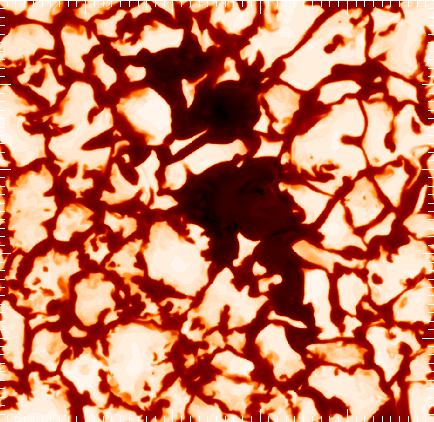 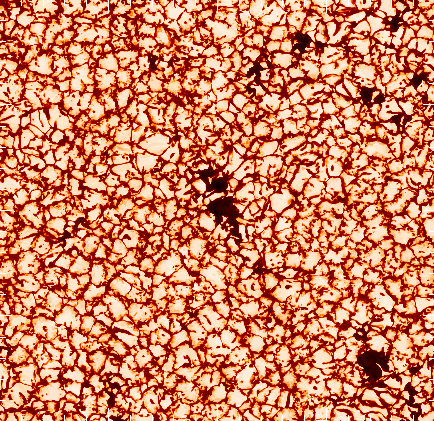 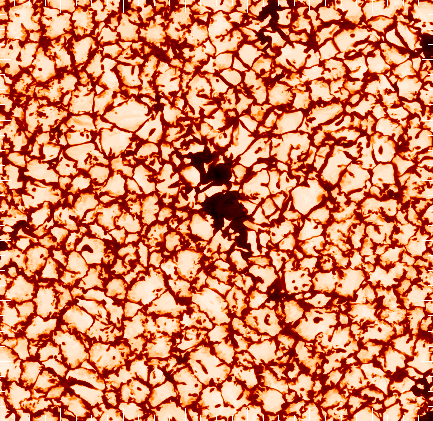 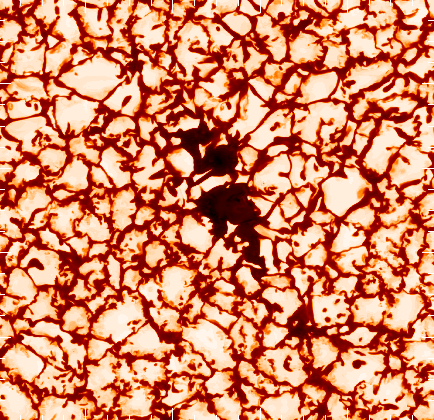 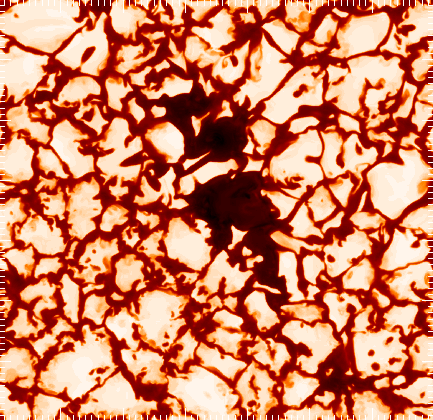 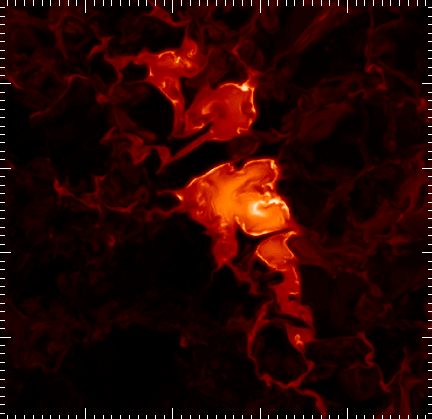 This is a unigrid example, with 2016 x 500 x 2016 grid points, for modeling solar magneto-convection

The fast mode speed is extremely intermittent in solar active regions, and hence the update cost is concentrated to a few spots horizontally, and there the update cost is large only at the very surface. 
Hence a very large cost reduction can be achieved with local time steps ; in the cases shown here, the local time step advantages is in the range 30-100, depending on the size of sunspots.
[ This has previously been handled to some extent by artificially & inconsistently limiting the fast mode speed]
This small region near the top has
exceedingly high update cost …
Cost factor: Top view
Cost factor: Side view
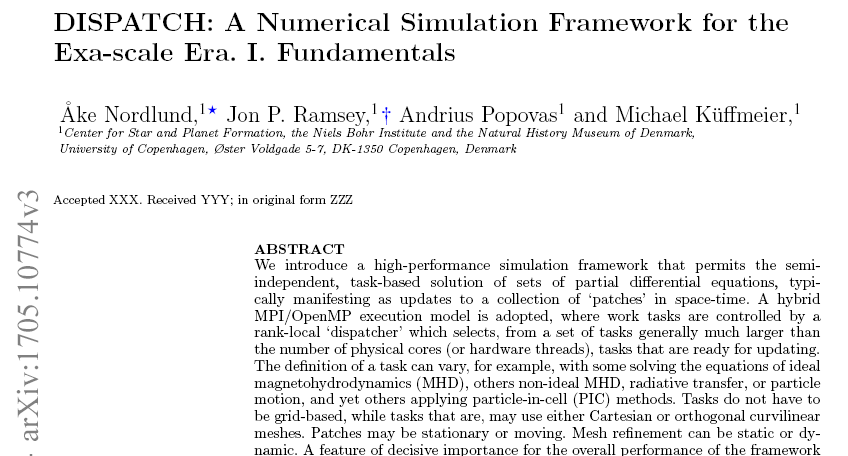 12
DISPATCH Scaling
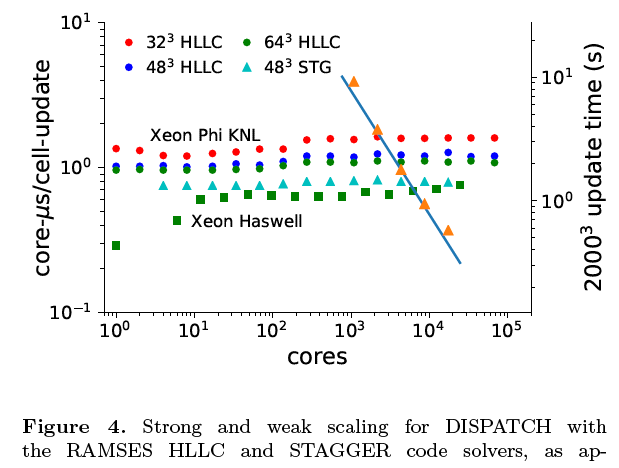 13
The DISPATCH name
The keys to the scaling properties are encoded in the name:
Using a DISPATCHer to spawn semi-independent OpenMP processes, which are not forced to be locked together in time, nor are they forced to exist in grid-locked arrangement in space!
The result is a number of DISconnected PATCHes, each of which has its own “task” definition, which is responsible for its evolution.   Patches interact via
Downloading of guard zone data from neighboring patches
Uploading of interior data, from patches that have higher quality data
Retaining several time slices forinterpolation in time
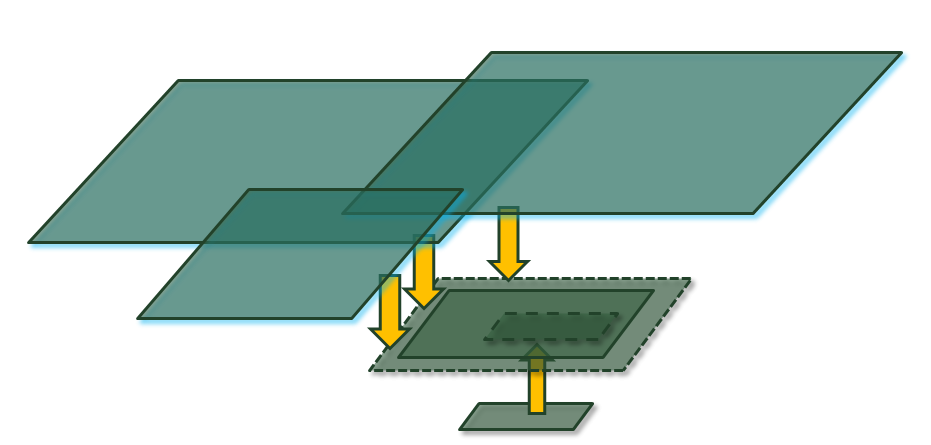 NBI / STARPLAN
DISPATCH breaks with traditions, to achieve ~unlimited scaling:
Use asynchronous evolution of sub-domains (patches)
Allow moving patches – small Cartesian meshes with bulk motion
Use local time steps; determined independently for each patch
Use task-based scheduling, via OpenMP inside nodes 
Use neighborhood-limited MPI between nodes
Use any preferred solver inside patches, balancingspeed against quality and guard zone requirements
Can include Multiple-Domain-Multiple-Physics
e.g. PIC codes for kinetic simulations inside MHD 
dust+gas dynamics
…
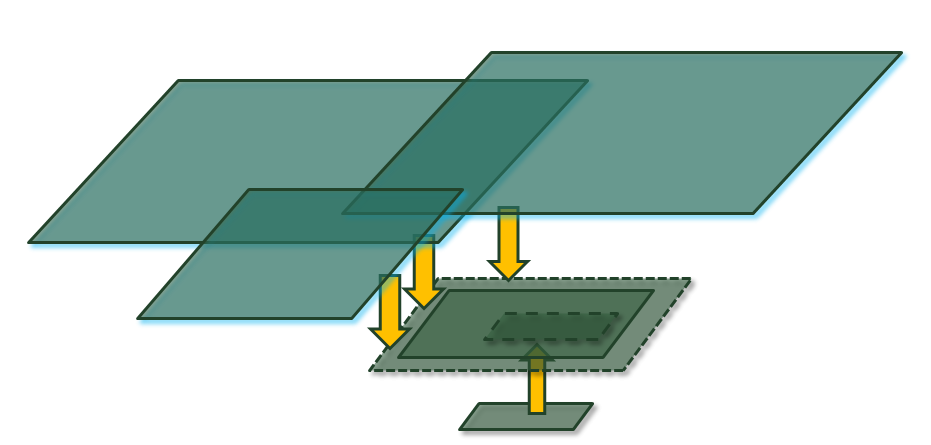 NBI
Object Orientation
Simplifies coding a lot, via 
  inheritance
  data hiding
  extension of objects

     Example code snippets follow
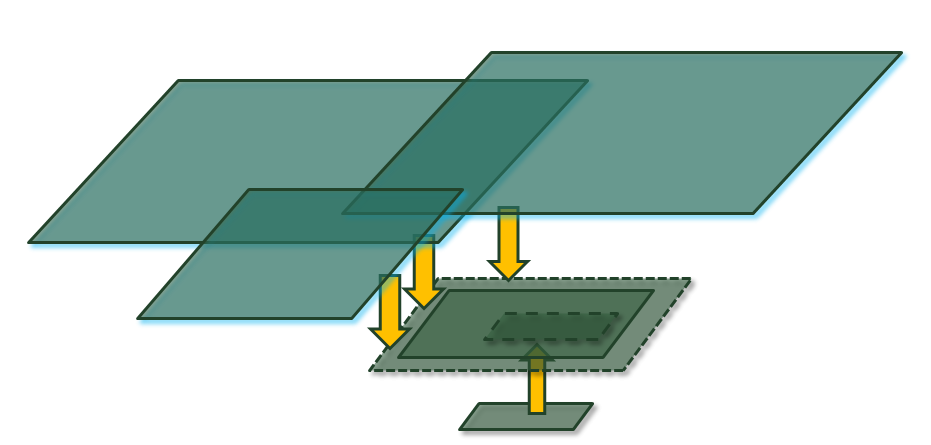 NBI / STARPLAN
dispatch.f90
USE …

 call mpi%init
 call io%init
 allocate (experiment)
 call experiment%init
 do while (experiment%task_list%n > 0)
    call experiment%task_list%update
 end do
 call mpi%end
Main event loop – the heart of the code
SUBROUTINE update (self)				! task list update method
  class(task_list_t):: self				! task list
  !...............................................................
  class(link_t), pointer:: head				! nodes in the list
  class(task_t), pointer:: task				! task pointer
  !...............................................................
  head => self%queue                                             ! queue start
  self%queue => self%queue%next_time                             ! update the link
  self%nq = self%nq-1 	     			! decrement queue count
  call self%check_mpi                                            ! check incoming MPI
  task => head%task                                   		! oldest task
  call task%update                                    		! update the task
  call self%check_nbors (head)                        		! any nbor ready?
  if (task%time > task%end_time) then                 		! finished:
    call self%remove_task (task)                      		! remove from self
  else                                                		! not finished:
    call task%clear(bits%ready)                       		! needs new check
  end if
END SUBROUTINE update
Nbors can by definition only 
become executable when one of the their nbors updates
Composite experiment:  envelope, star, disk, planet …
!-----------------------------------------------------------------------------
  ! “Envelope", could be MHD component, or dust + pebbles composite
  !-----------------------------------------------------------------------------
  allocate (envelope)
  call envelope%init ('the envelope')
  self%task_list => envelope%task_list
  !-----------------------------------------------------------------------------
  ! Create a star object, initialize it, and add its task to the task list
  !-----------------------------------------------------------------------------
  allocate (star)
  call star%init ('the central star')
  call self%task_list%append (star)           ! a star is a single task
  !-----------------------------------------------------------------------------
  ! Create a planets component, initialize it, and append its task list
  !-----------------------------------------------------------------------------
  allocate (planets)
  call planets%init ('a few embryos')
  call self%task_list%append_list (planets%task_list)
Object task hierarchy, task_lists, components, scenes
“cartesian”:  builds task list

type, public:: cartesian_t
  type(task_list_t):: task_list
  real(8):: size(3)
  integer:: dims(3)
contains
  procedure:: init
  ...
end type

SUBROUTINE init (self)
  class(cartesian_t):: self
  ...
  do iz=1,dims(3)
  do iy=1,dims(2)
  do ix=1,dims(1)
    allocate (task)
    call task%init
    ...
    call self%task_list%append(task)
  end do
  end do
  end do
END SUBROUTINE
Basic “list”: triply linked list

type, public:: link_t
 type(link_t), pointer:: next, prev
 type(link_t), pointer:: next_time
 type(link_t), pointer:: nbor
 class(task_t), pointer:: task
 ...
end type

type, public:: list_t
  type(link_t), pointer:: head, tail
  type(link_t), pointer:: queue
  ...
contains
  procedure:: append
  procedure:: remove
  procedure:: add_nbors
  procedure:: queue_by_time
  ...
end type
“scenes, components”:
USE galaxy
USE gmc
USE accretion_disk
USE star
USE planet

SUBROUTINE init (self)
  class(scene_t):: self
  ...
  call galaxy%init
  self%task_list => galaxy%task_list
  do i=1,galaxy%n_gmc
    call gmc%init
    self%task_list%append_list%gmc%task_list
  end do
  ...
END SUBROUTINE
Task hierarchy:  basic “task”

type, public:: task_t
  integer:: id, status, …
  real(8), pointer:: position(:,:)
  real(8), pointer:: t(:), dt(:)
  integer, pointer:: iit(:)
  ...
contains
  procedure:: init
  procedure:: update
  ...
end type
“task_list”:  heart of dispatcher

type, public, extends(list_t):: task_list
  ...
contains
  procedure:: execute
  procedure:: update
  ...
end type

SUBROUTINE execute (self)
  class(task_list_t):: self
  ...
  !$omp parallel
  do while (self%n > 0)
    call self%update
  end do
  !$omp end parallel
END SUBROUTINE
“patch” adds mesh, memory, …

type, public, extends(task_t):: patch_t
  class(mesh_t), pointer:: mesh
  real, dimension(:,:,:,:,:,:), pointer:: mem
  ...
contains
  procedure:: init
  procedure:: update
  ...
end type
“solver” adds specific method + params

type, public, extends(patch_t):: mhd_t
  real:: courant_number
  type(timestep_t):: timestep
  ...
contains
  procedure:: init
  procedure:: update
  ...
end type
“experiment” adds specific IC, BC, 

type, public, extends(patch_t):: experiment_t
  ...
contains
  procedure:: init
  procedure:: update
end type

SUBROUTINE init (self)
  USE initial_mod
  call self%patch_t%init
  call initial_t%init
  ...
END SUBROUTINE init
Task based OpenMP on each node
MPI Communication:  Nearest neighbors (NBORS) only
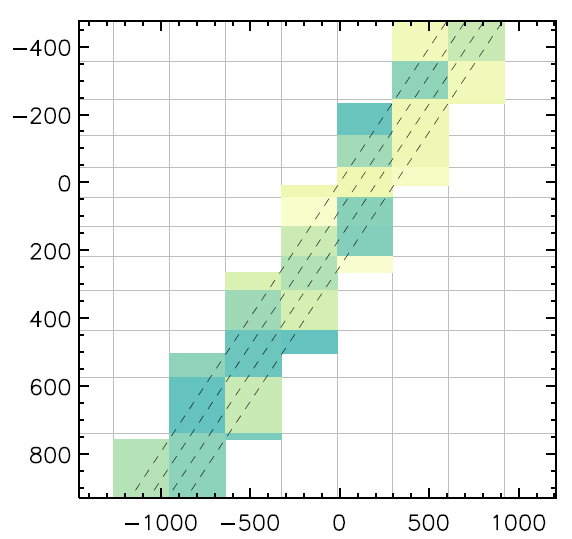 NBOR is a generalization of
physical neighbor to logical
neighbor:  Any task or rank
that depends on and / or
influences another task or 
rank
Interior, Boundary, and Virtual patches
A boundary patch on one rank is a virtual patch on another rank, and conversely
For simplicity, virtual patches are COMPLETE copies of boundary patches, even if only guard cells are needed – simplifies load balancing
NBI / STARPLAN
Pro-active message passing – sender side MPI
When a thread has updated a boundary patch, 
[ boundary patch: has >0 neighbor patches owned by different MPI ranks ]
OMP threads collaborate to:
pack the task data into allocated buffers, and …
send the buffers to the owners of neighboring virtual patches
add the requests to a send_queue
check the send_queue for completed sends
deallocate the corresponding buffers
NBI / STARPLAN
Sender side MPI
Send buffers to virtual patch owners:

call copy_to_buffer (patch, mesg%buffer)
...
nbor => patch%nbor_list 
do while (associated(nbor))
   rank = nbor%patch%rank 
   if (rank /= my_rank) then
      call MPI_ISEND (mesg%buffer, nwords, MPI_REAL, rank, …)
      call add_mesg (send_list, mesg) 
   end if
   nbor => nbor%next
end do
NBI / STARPLAN
Messages are processed across OMP threads
message buffer allocated, copied to, sent, deallocated when done
list handling
pack data
send complete?
send message
thread 1
thread 1
thread 7
thread 7
OMP collaboration:  message sent by one thread, cleared by another
NBI / STARPLAN
Receiver side MPI
Gather incoming messages into a recv_list:

call MPI_IMPROBE (MPI_ANY_SOURCE, MPI_ANY_TAG, flag, msg, …)
do while (flag)
   call MPI_GET_COUNT (stat, MPI_REAL, nbuf, ierr)
   allocate (mesg)
   ...
   call MPI_IMRECV (mesg%buffer, nbuf, MPI_REAL, msg, req, …)
   ...
   call add_mesg (recv_list, mesg)
   call MPI_IMPROBE (MPI_ANY_SOURCE, MPI_ANY_TAG, flag, msg, …)   
end do
NBI / STARPLAN
Pro-active message passing – RECEIVER SIDE
data for a virtual patch coming in, being processed, and used:
check wait_queue
select
unpack!
completed?
incoming MPI
thread 2
thread 1
thread 5
thread 5
thread 7
OMP collaboration ensures that data becomes available ASAP
NBI / STARPLAN
Load and Communication Balance
Suppose one has the freedom to move small units of load around among ranks at will

This is the case upfront in DISPATCH, per the previous slide
In RAMSES (or any code based on a H-P curve), one is restricted to balance load along the one-dimensional distribution along the curve
This does not necessarily minimize the total communication load, since communication is required to many other ranks also
In fact, it is quaranteed to, in all practical cases, this does not minimize the communication load, since one has only two “neighbors” to negotiate with

Even if load can be shipped around at will, there is nevertheless an impact from communication, so one needs to optimize communication balance, and at the same time maintain load balance
NBI / STARPLAN
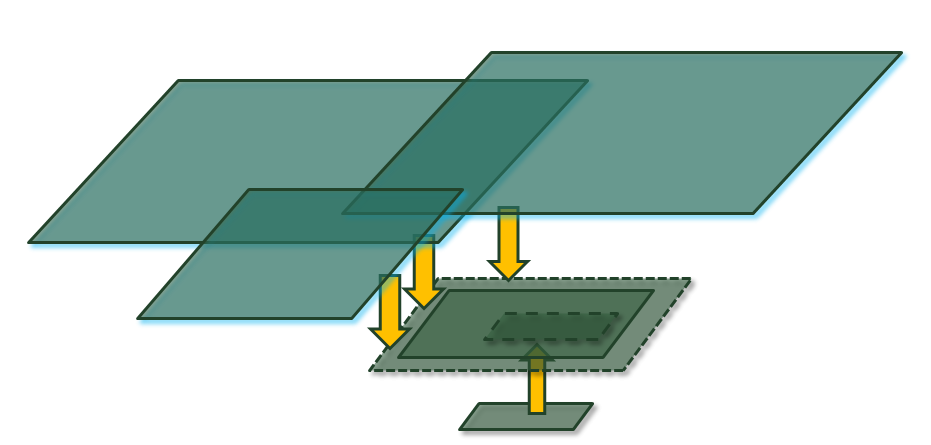 Patch naming conventions
Interior patches have all neighbors on the local MPI rank …
Boundary patches have at least one neighbor virtual patch
Virtual patches (VPs) are copies of patches from other MPI ranks
Interior patches can be updated if their neighbors are up-to-date
Boundary patches can be updated when virtual patches are up-to-date
Virtual patches are updated (copied over) from their own MPI rank

Each patch has a linked list of neighbor & overlapping patches
NBI / STARPLAN
Load balancing = changing virtual patches to boundary patches
NBI / STARPLAN
Load balancing = changing virtual patches to boundary patches
NBI / STARPLAN
Load balancing = changing virtual patches to boundary patches
NBI / STARPLAN
Load balancing = changing virtual patches to boundary patches
The number of patches has increased with 3
on the local rank
NBI / STARPLAN
Load balance should be dynamic and constantly active
May be based on several criteria
Time skew between MPI ranks; should be kept in approx sync
Size of “ready queues” on different ranks
Smoothness of interface between ranks
[Speaker Notes: 20 min mark]
NBI / STARPLAN
Let’s use color for ranks …
So, what are these numbers?
NBI / STARPLAN
Number of virtual neighbors = direct measure of communication needs
NBI / STARPLAN
Prototyping Load Balancing
To try out algorithms, we’ve used Python code for prototyping

Using a two-dimensional periodic space makes graphics easy
Each cell in 2-D space represent a “task” and communication point
Only nearest neighbors neeed to communicate
Still completely general – a memory location may appear multiple times

The figure shows an example:
rank work reasonably well kept together
but there are multiple orange patches
and two isolated brown cells
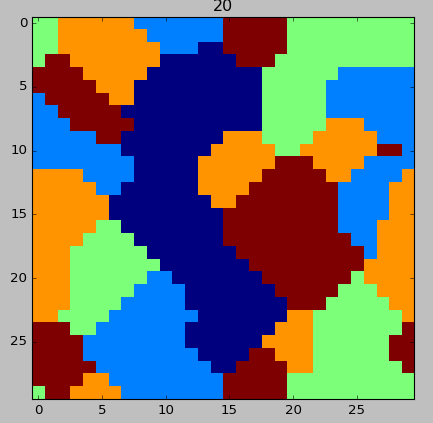 NBI / STARPLAN
Cellular automaton rules: background
After some experimentation, it became clear that

Reducing communication load often is easier if one – temporarily – accepts a slight load imbalance, since …
 this gives many more possible “moves”

This is easily corrected afterwards, since …
 many “moves” change load balance but conserve communication balance
 for example a “corner move”
NBI / STARPLAN
Corner move
NBI / STARPLAN
Corner move
No change in sum total communications, since we’re just moving a corner
NBI / STARPLAN
Corner cut
NBI / STARPLAN
Corner cut
A “corner cut” reduces communications with 7-3 = 4 units
NBI / STARPLAN
Advantageous moves
There are two broad classes of favorable moves

Reducing the number of ‘color patches’ (= patch groups owned by the same rank) is very favorable

Making the ‘color patches’ rounder – removing corners is also favorable

The end result of playing this game, which can be made to rely on only neighbor info (piggy-backed on boundary patch communications) is, as one would expect, a collection of roundish color patches, one color patch per rank
NBI / STARPLAN
Cellular automaton rules
The rules implemented in the Python code example are:

For each patch, try (=check the consequenc of) changing its color (rank) to each of the neighboring colors, and accept change to the best one (if any) – the metric is the total number of virtual pathes – ignoring temporarily possible worsening of the load balance
the load balance of course cannot get worse by more than one patch per patch

For each patch, try changing its color (rank), and choose the change (if any) that best improves the load balance, under the constraint not to make the communication balance worse

The two steps should alternate; one or the other being performed for every patch udpate
Load & communication balance
The Python animation shows the result of simultaneously running:
1st procedure reducing communications
Interchanging “boundary” and “virtual” roles
temporarily introduces a small imbalance
2nd procedure evens out the load, while avoiding to increase communications
Operates independent of the 1st procedure
Uses only local information
Swap “boundary” and “virtual” roles
Both procedures are entirely local, requiring no global information
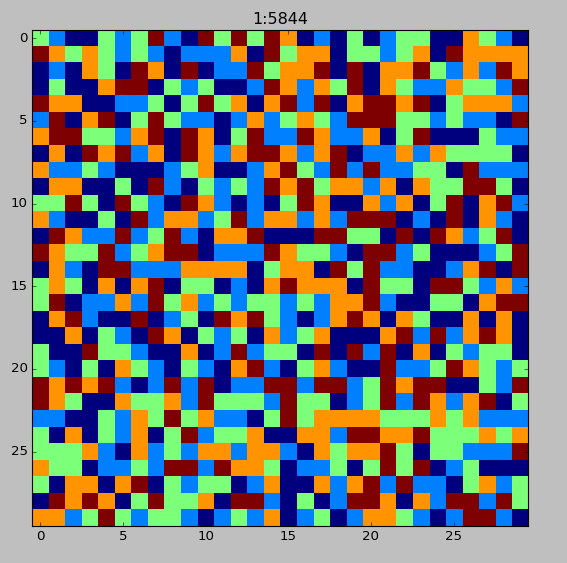 900 tasks,  randomly 
distributed on 5 ranks (colors)
The MHD+PIC Challenge:   Case in point – the Sun
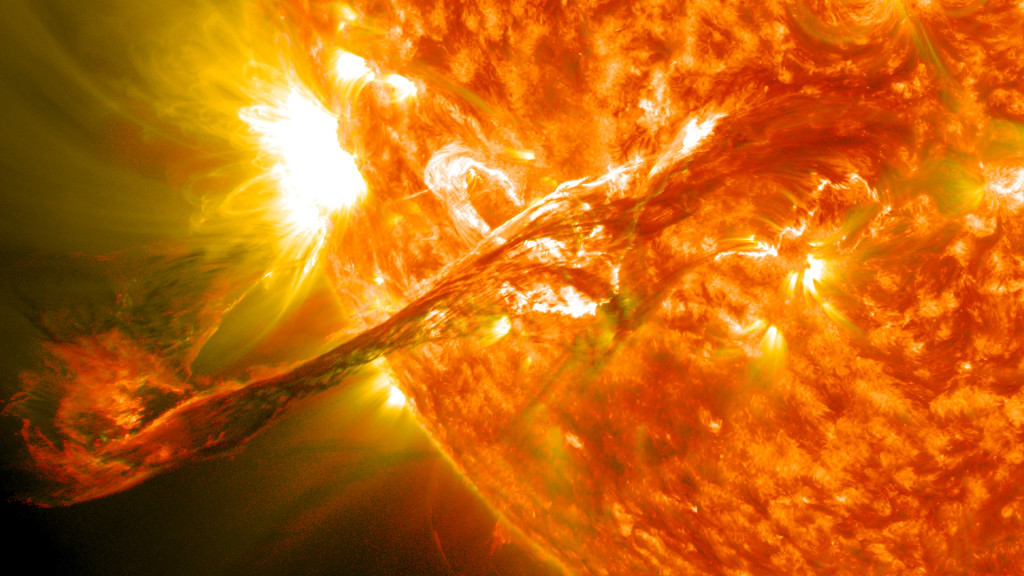 [Speaker Notes: Frederik - Solar flare - space weather - electric grid on earth - Sun - plasma - what we want to describe]
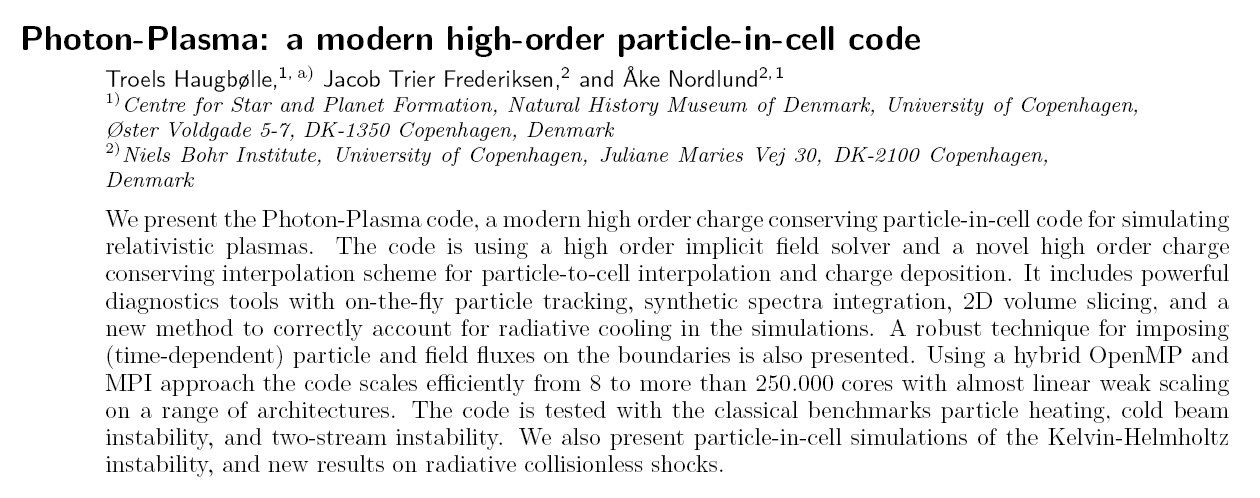 48
PhotonPlasma / PPcode (public domain version)
Copenhagen PhotonPlasma Particle-in-Cell Code
Includes particle-interactions
 Modular: also scattering, pair creation & annihilation, ...

MPI-parallelized
Scales to hundreds of thousands of cores:
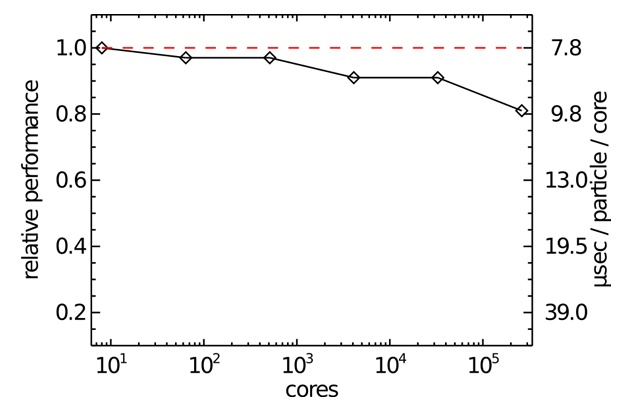 PhotonPlasma/PPcode: Sequence of steps
Collect contributions to J from all (charged) particles
Advance B and E with the Maxwell equations
Interpolate B and E to (charged) particles
Move particles, using B and E
Perform particle interactions (collisions, ionization, ..)
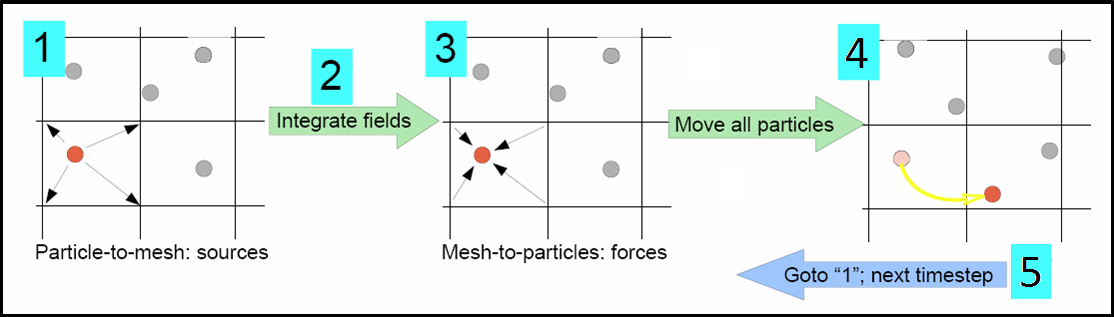 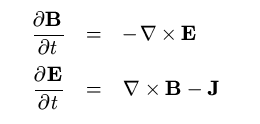 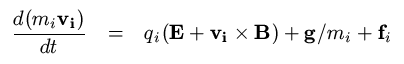 Meshes and Particles
Fields are represented on staggered meshes
High (6th) order curl() operators; no interpolations needed
Conserving div(B)
Largest experiment so far: 2518 x 1436 x 923 = 3.3 109 cells

Particles and species
Particles: about 10-50 particles per cell
Species: electrons, protons, ions, photons, …
Largest experiment so far: 136 billion particles
  262,144 cores for 36 hours on the JUGENE system in Jülich
PIC/MHD Cost Comparison
MHD codes, cost per cell
On Intel Nehalem, IBM Power-6, and similar CPUs
Costs of the order 2-10 microseconds per cell-update
Depending on equation-of-state, radiative transfer, …

Particle-in-cell (PIC) codes
On similar CPUs
Costs of the order 1 microsecond per particle-update
Need 30-60 particles per cell

Naïve bottom line: only about x10 speed difference
However: do not forget time step & physical scales constraints !
MHD/PIC Solar Modeling
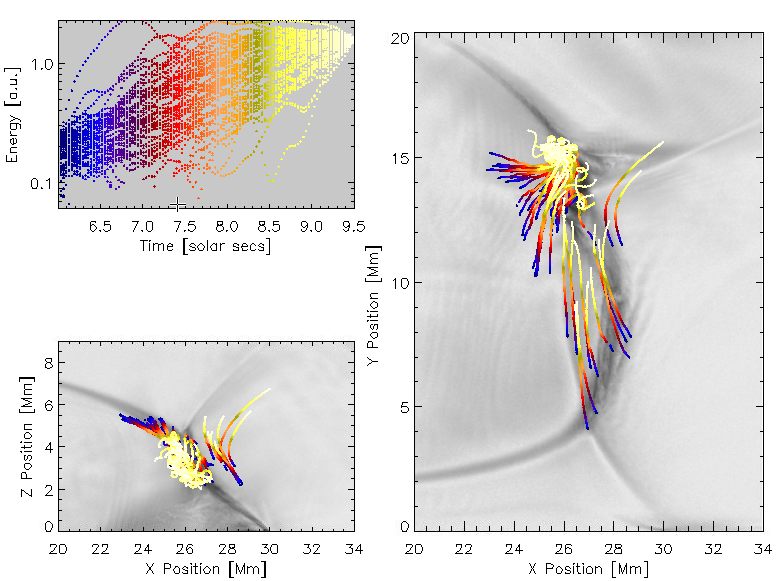 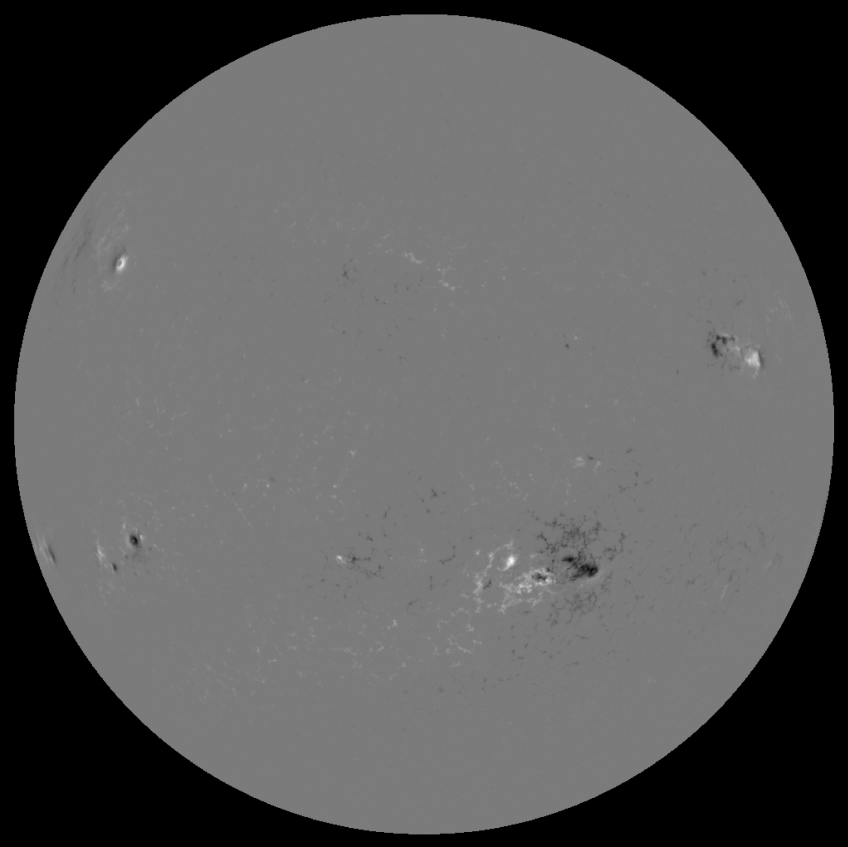 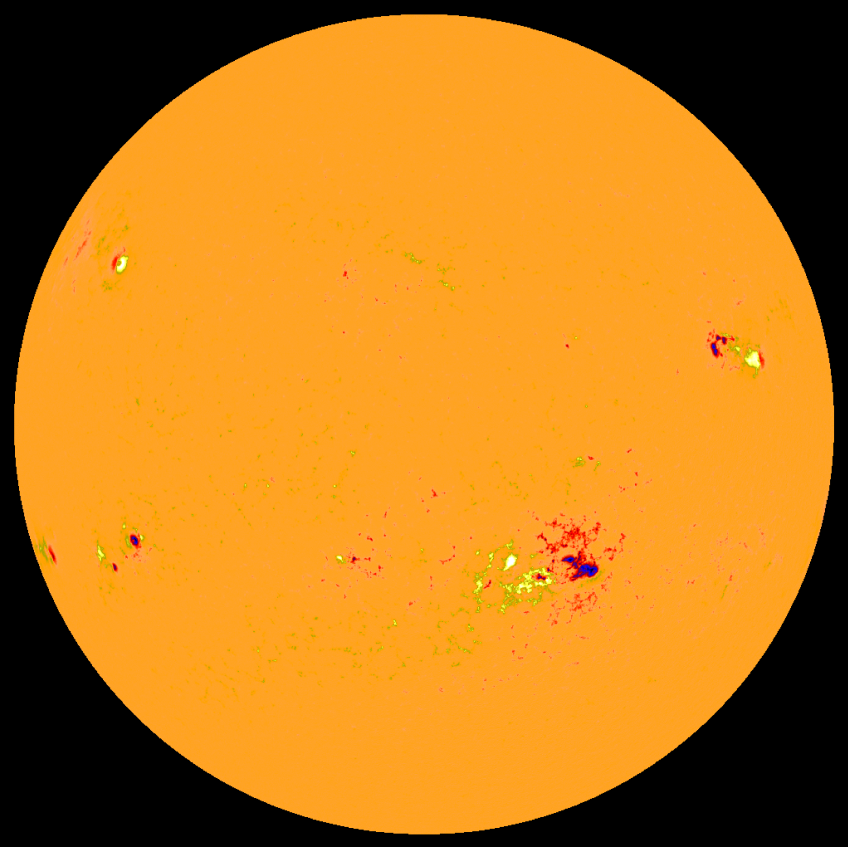 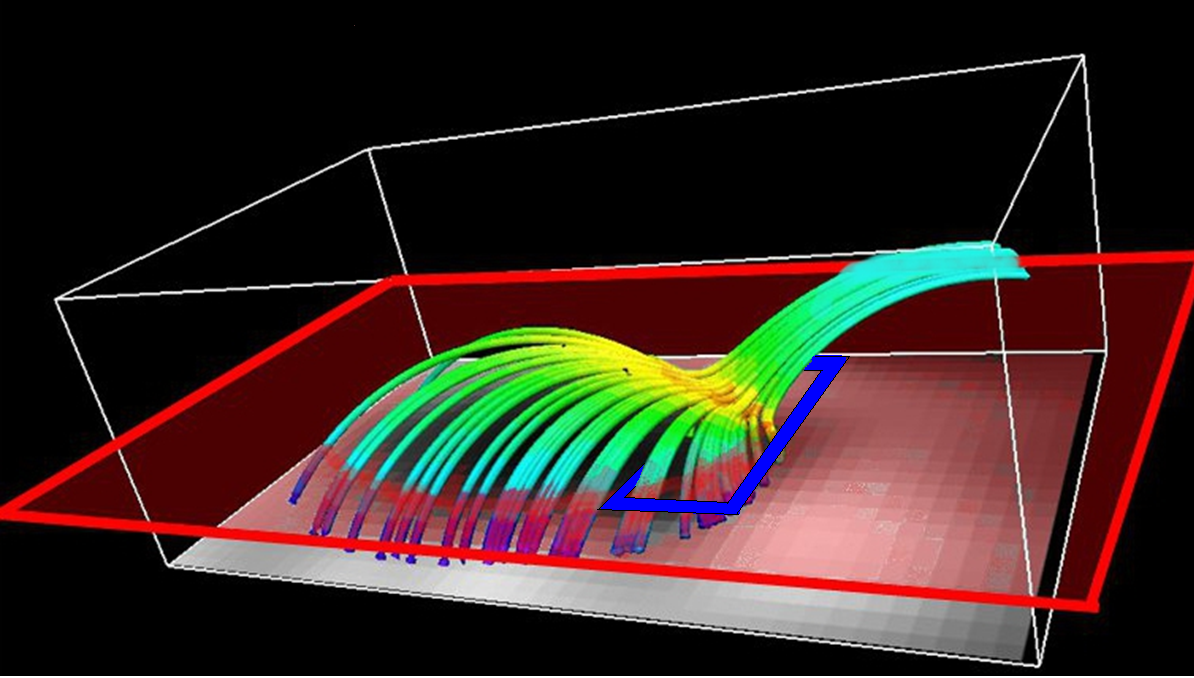 SOHO magnetogram
SOHO cut-out
Potential field
MHD model
PIC-cutout
Sliced current sheet
Accelerated particles
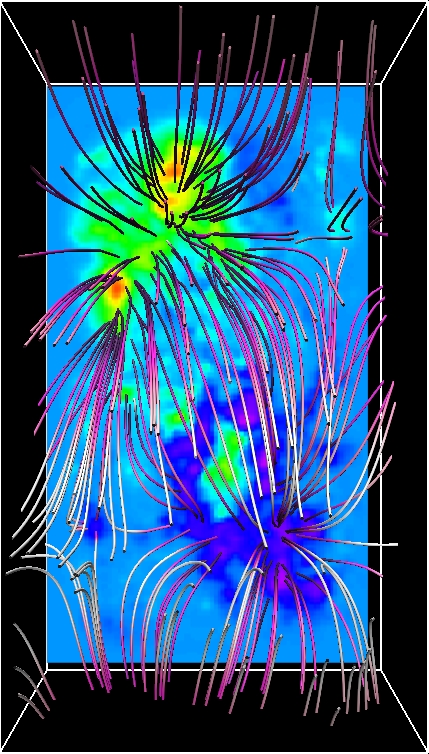 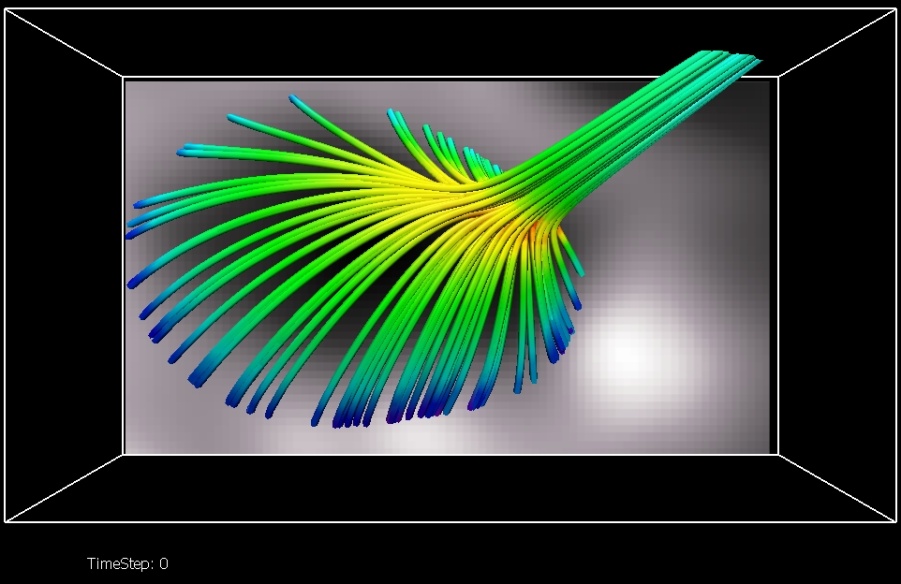 AR 10191, Nov 2, 2002
Parasitic polarity  magnetic null point

Gave rise to a Class C flare around 2pm

Masson, Aulanier et al (2008, 2009) studied an MHD model of the null point region

MHD + PIC study:
Baumann, Galsgaard, ÅN (2012)
Baumann, Haugbølle, ÅN (2012)
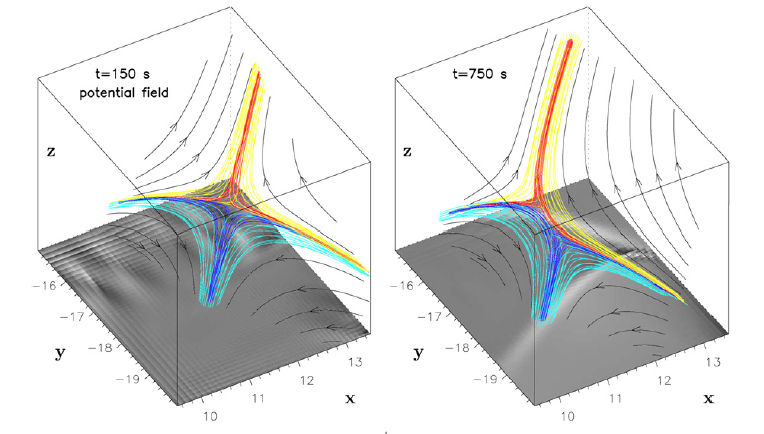 Masson et al, 2009
Initial state, side view
Current Density in Null Planes
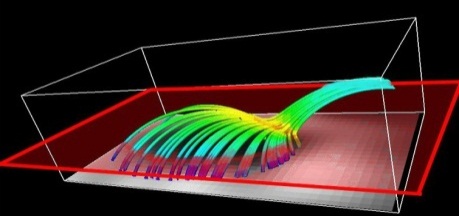 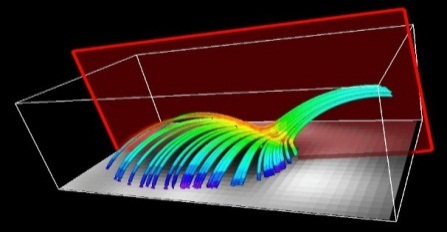 Tracing Particles in the Power Law Tail
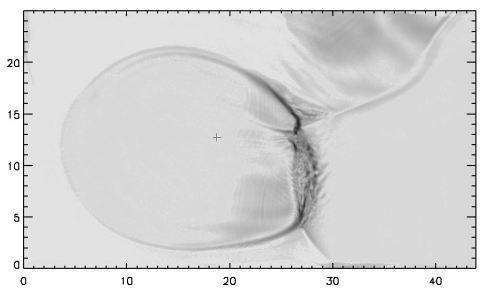 X - Y Plane
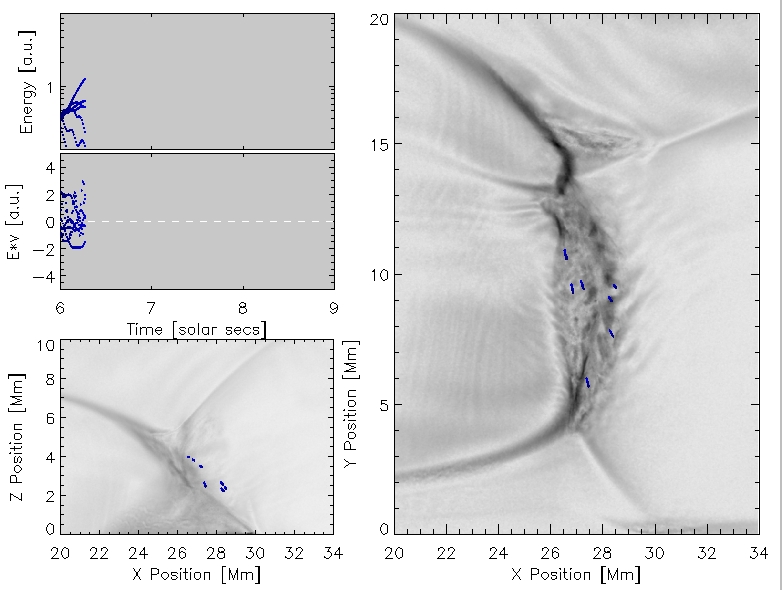 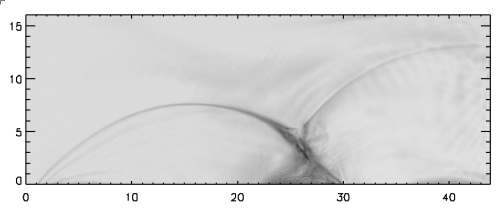 X - Z Plane
Lower energy power law particles occur in essentially the same region
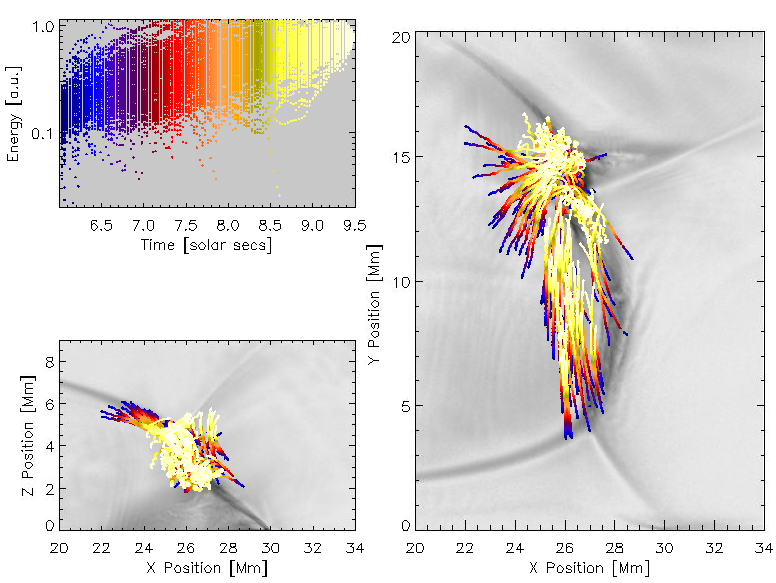 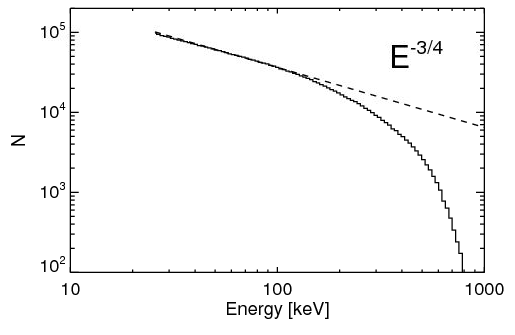 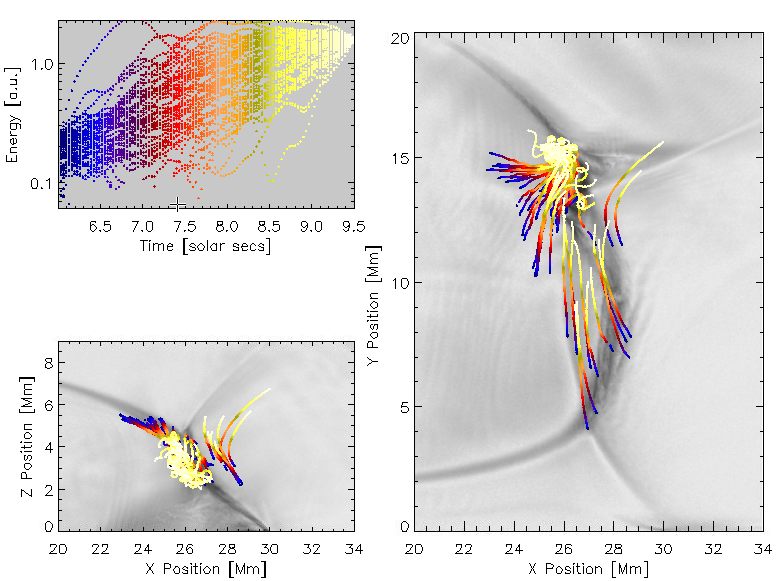 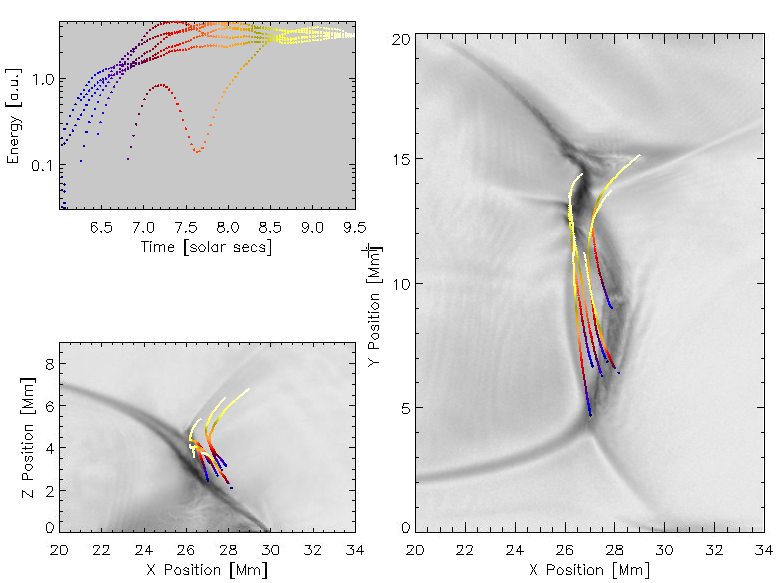 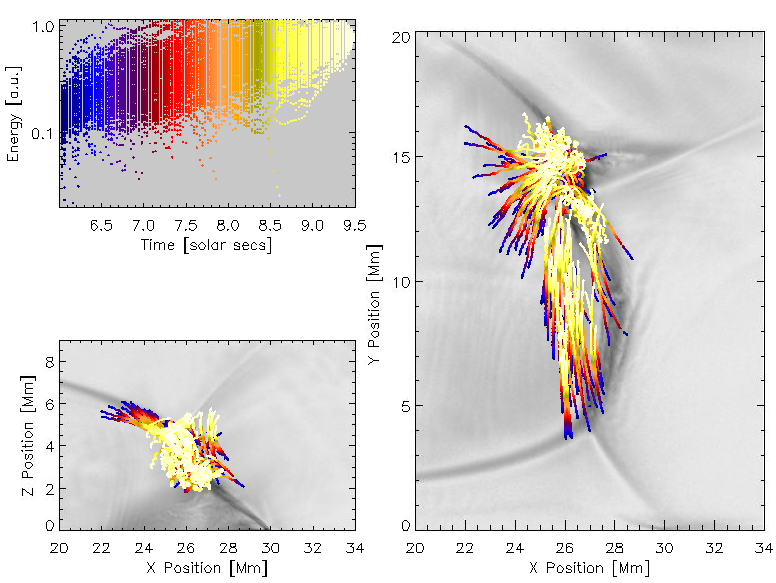 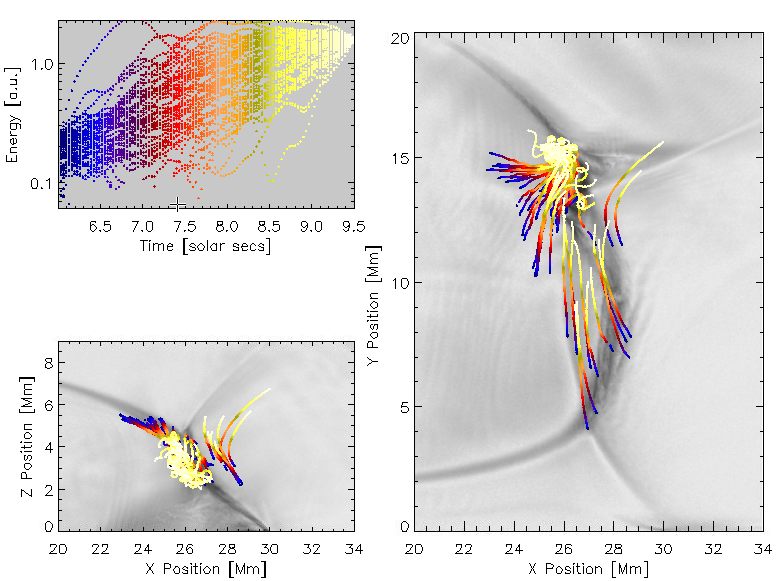 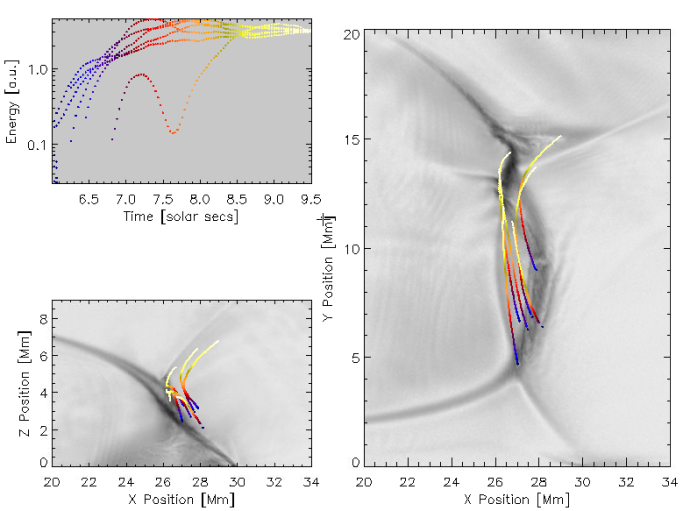 DISPATCH framework with MHD & PIC solvers
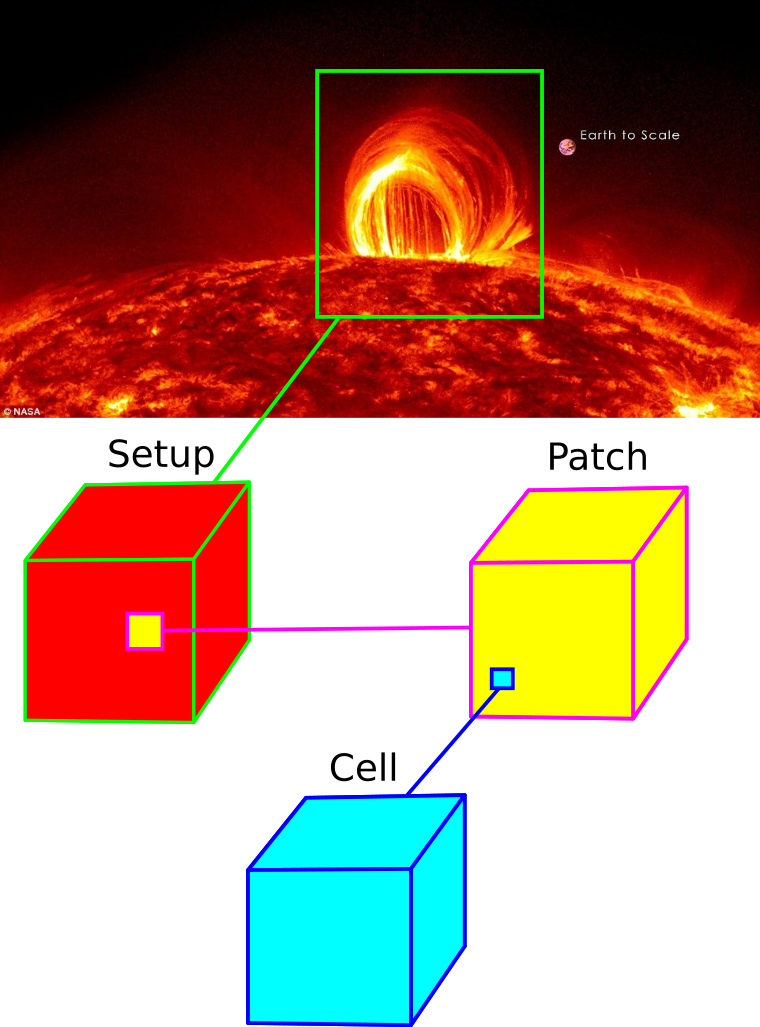 NBI/CPH masters project
by Frederik Clemmensen 
and Nichlas Sølvtofte
[Speaker Notes: Frederik - Dispatch framework - Incorporate PPcode, PIC-solver - Patches - possibilities (dt, solvers) - (skip -  boundaries, setup (periodic, stratified) ) - patch boundaries]
Dispatch framework with MHD & PIC solvers
Stagger
Final unit mesh
PIC
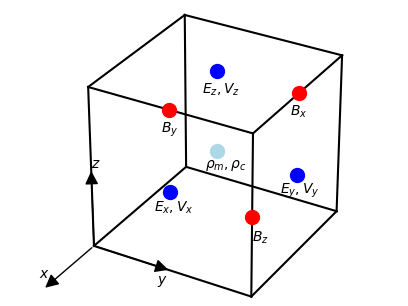 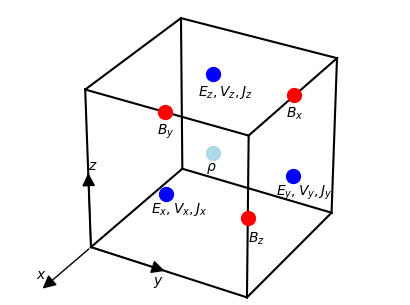 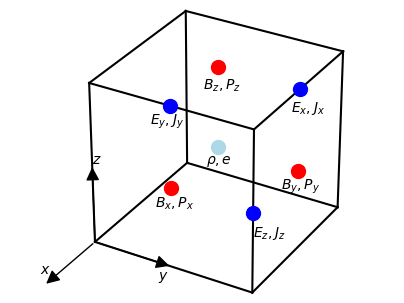 [Speaker Notes: Nichlas - Solvers (Variables: stagger (fields)/ pic (particles -> fields)) - data cubes - stagger mesh changed]
Combining the codes
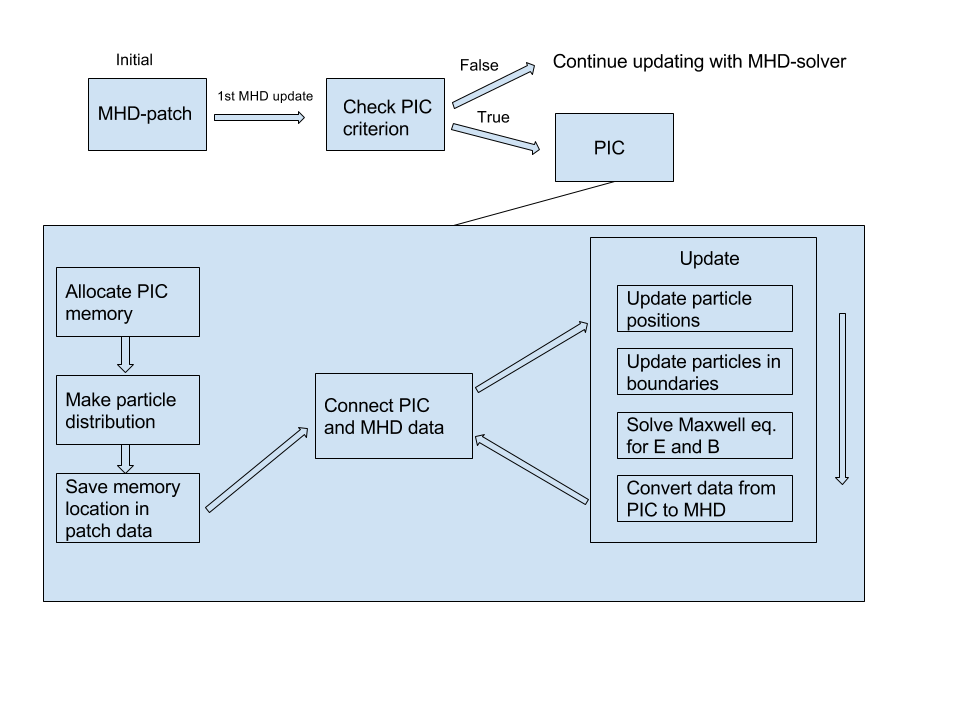 [Speaker Notes: Nichlas - introduction to figure - not code snippets but overall idea]
Combining the codes
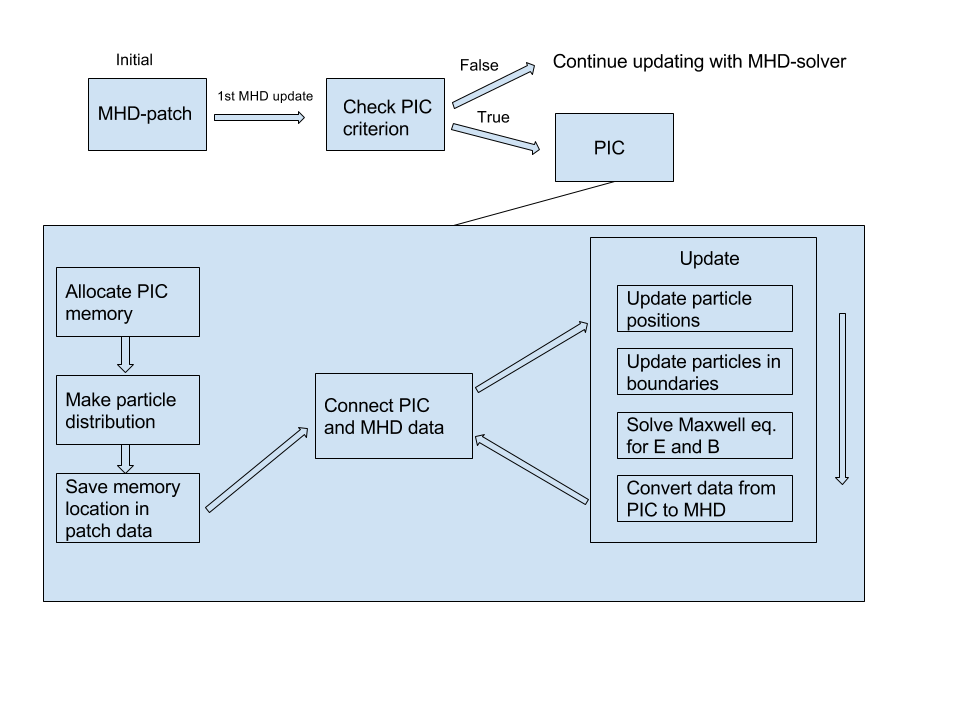 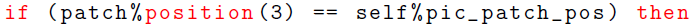 [Speaker Notes: Nichlas - 1st update, check - refine_mod - including pic patch, how, where]
Combining the codes
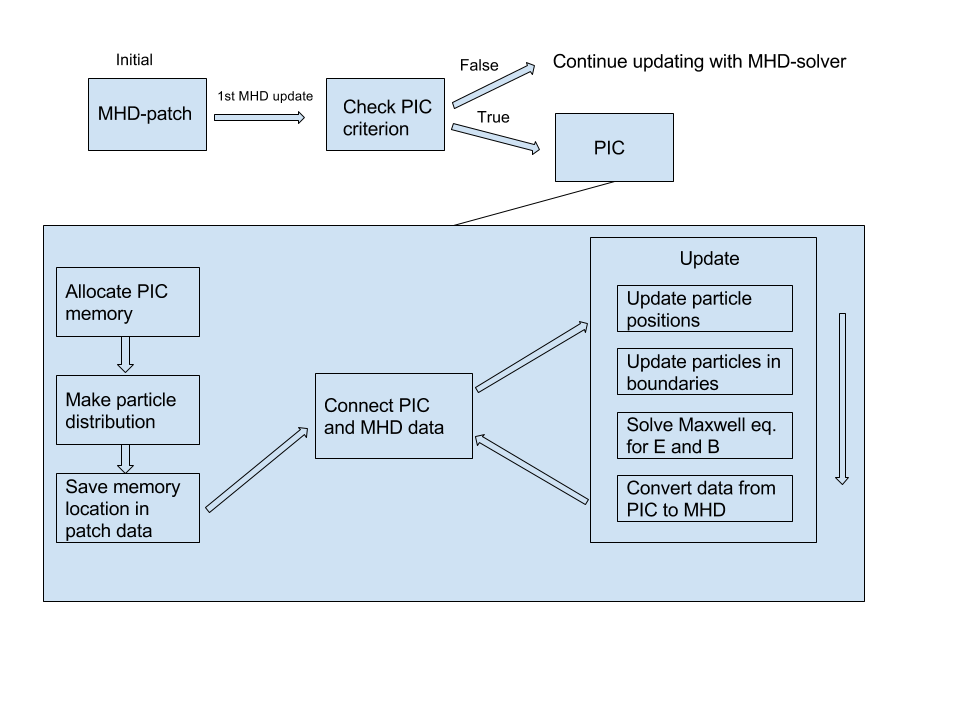 Copy patch
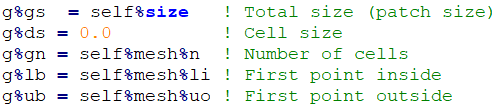 Initialize PIC variables
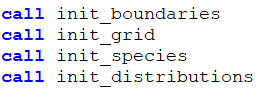 [Speaker Notes: Nichlas - match patch coords - allocate pic vars and sets species / particle per cell]
Combining the codes
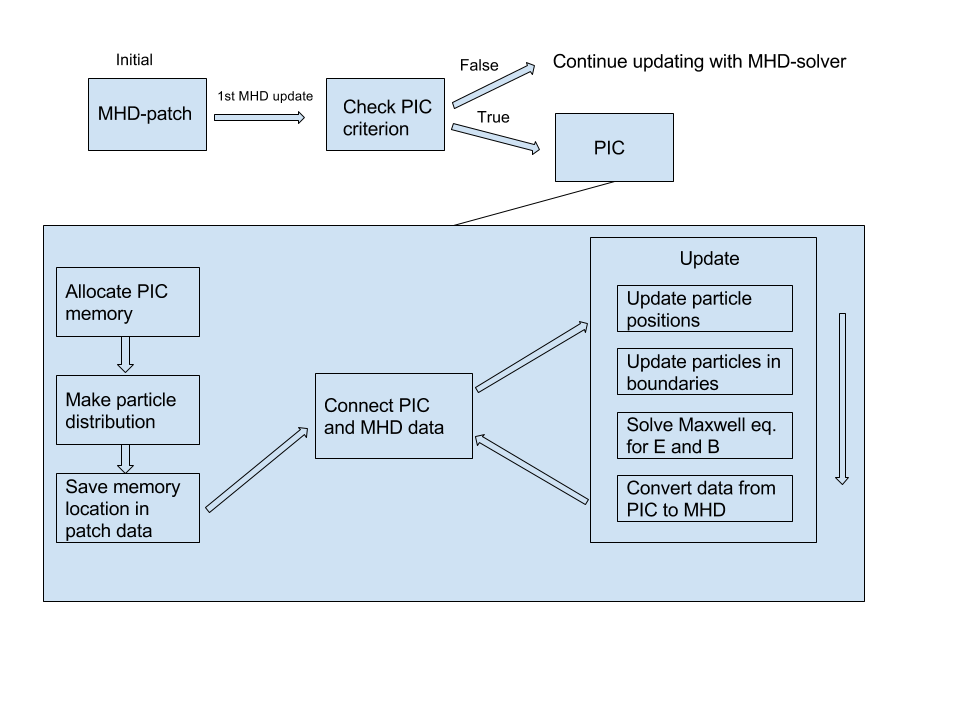 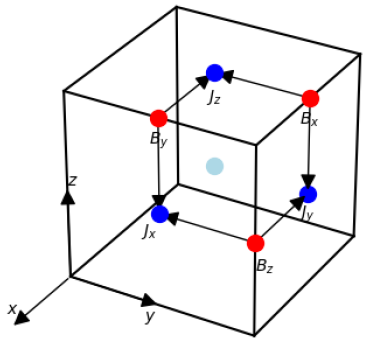 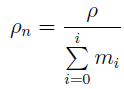 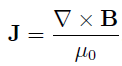 electric current
bulk
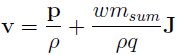 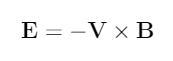 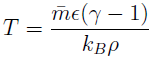 [Speaker Notes: Nichlas - Particle distribution from MHD data - convert vars - number density, current, particle velocity (omega - linear momentum - electrons faster), E-field, temperature]
Combining the codes
PIC
Stagger
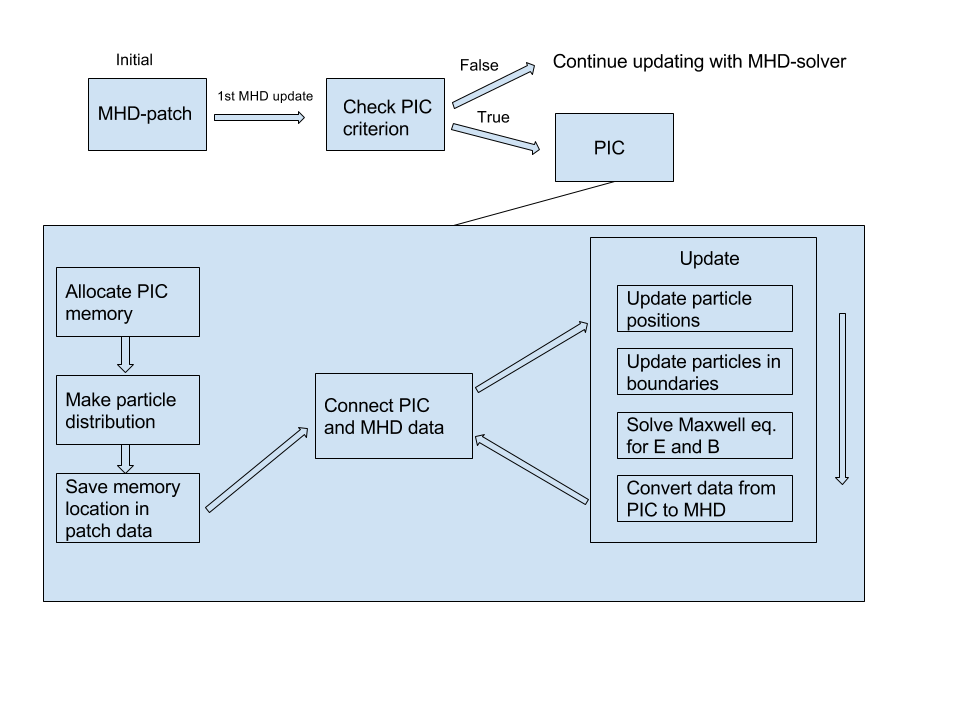 Bx(Stagger)
Memory location
Bx(PIC)
Stagger
PIC
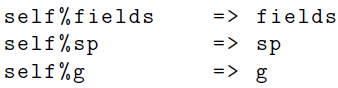 [Speaker Notes: Nichlas - Pic -> stagger (same vars) - stagger -> pic (new vars)]
Combining the codes
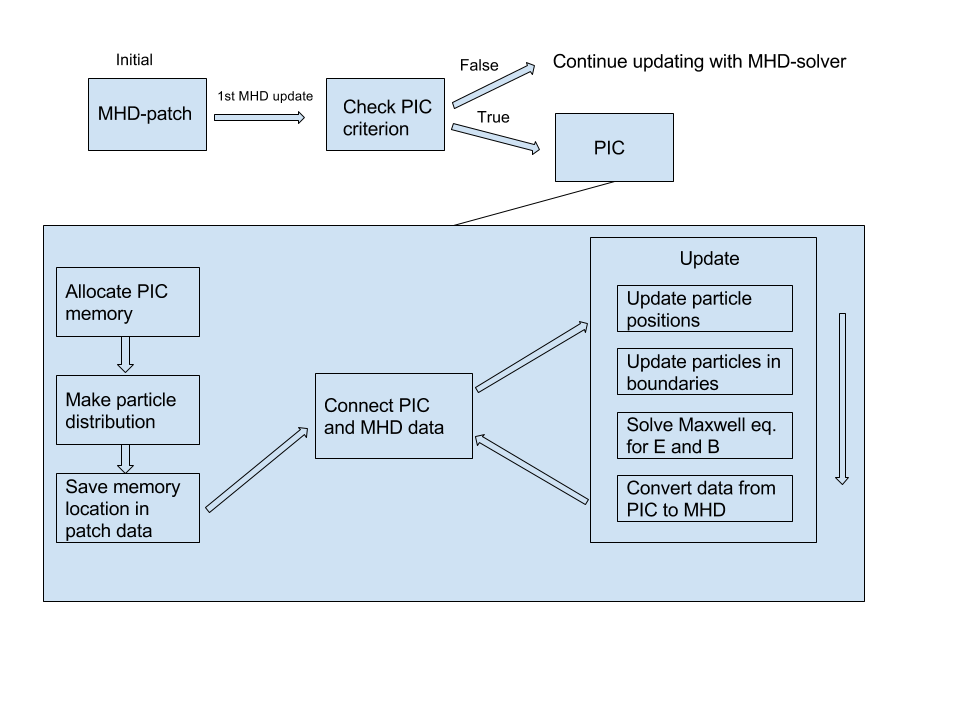 PIC
Stagger
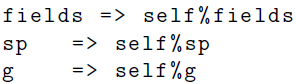 [Speaker Notes: Frederik - Pic -> stagger (make sure they are connected) - allocate sources (J, B) - begin the update circle]
Combining the codes
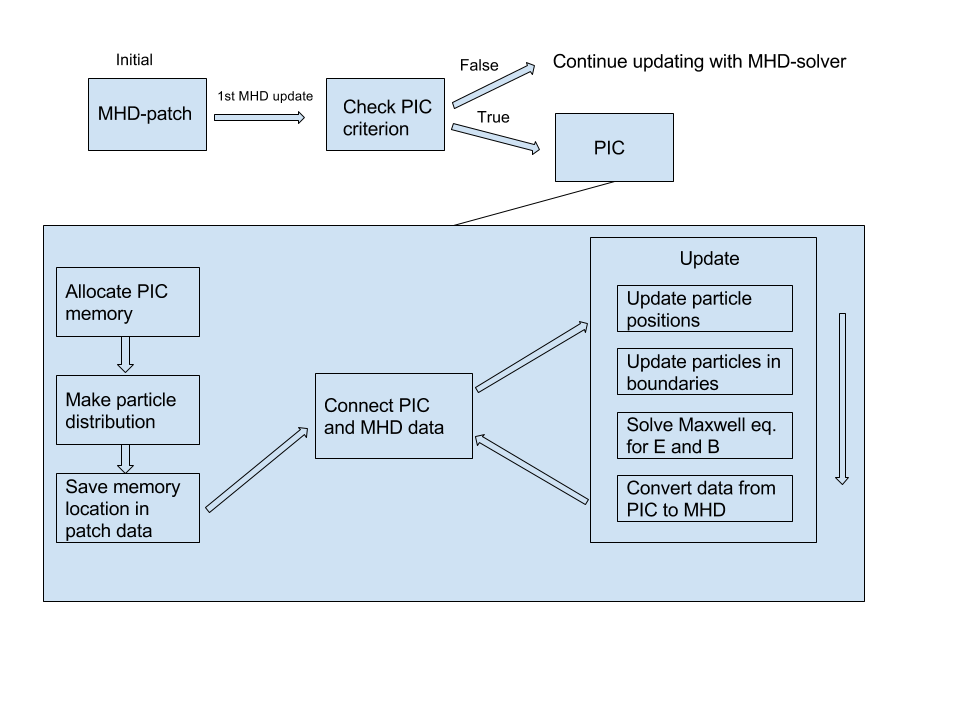 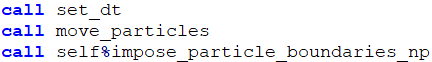 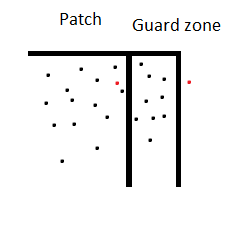 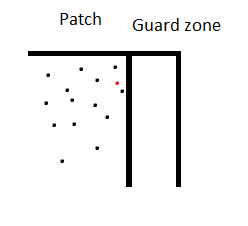 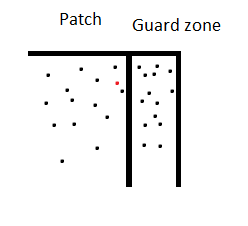 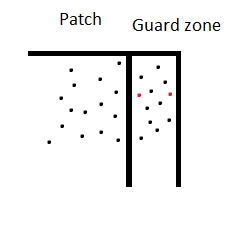 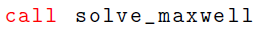 [Speaker Notes: Frederik - Move particles - because dont care about leavers (statistically same), remove / add particles in boundaries- solve Maxwell]
Combining the codes
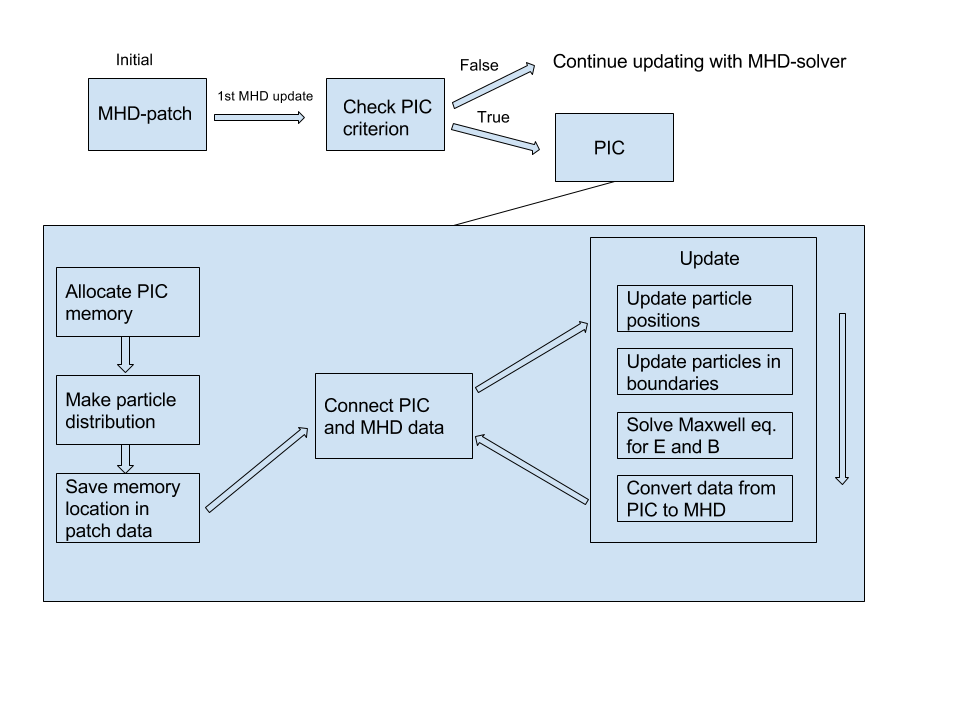 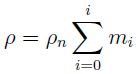 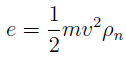 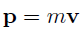 Update
[Speaker Notes: Frederik - conversion of vars - deallocate sources - update circle]
Testing the interface - conversion and boundaries
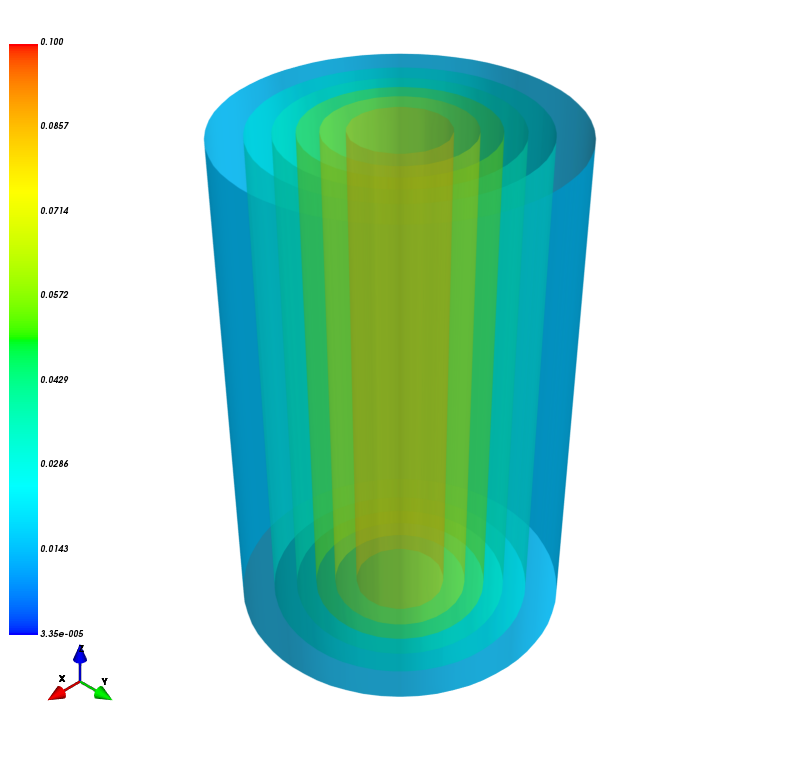 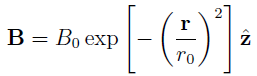 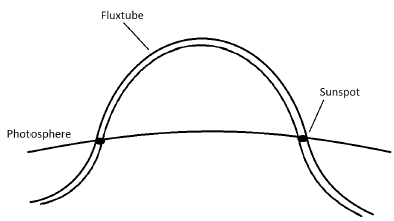 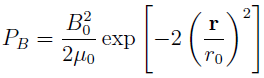 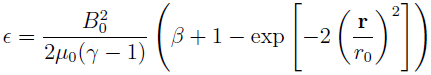 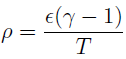 [Speaker Notes: Nichlas - Introducer fluxtube, steady state, ligninger, mhd plot]
Testing the interface - conversion and boundaries
MHD
PIC
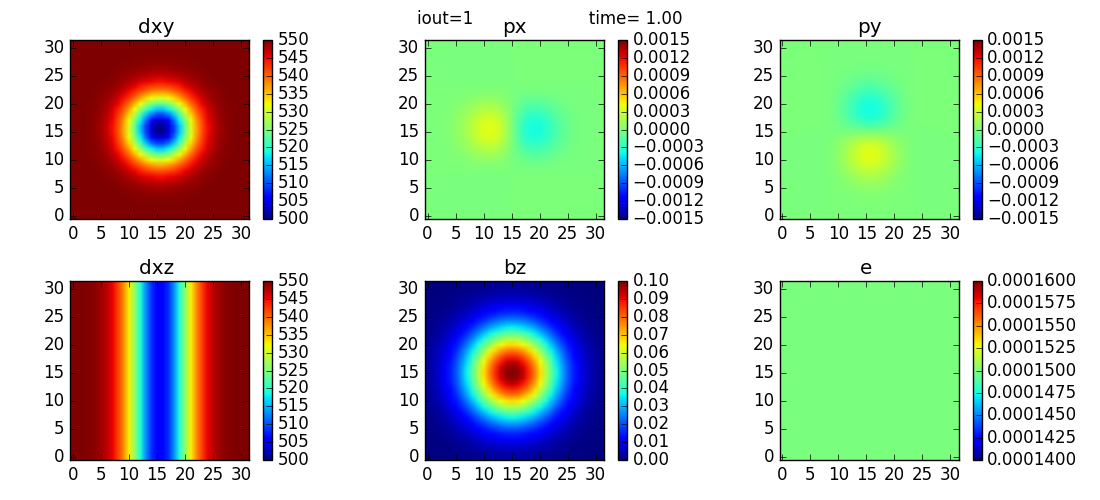 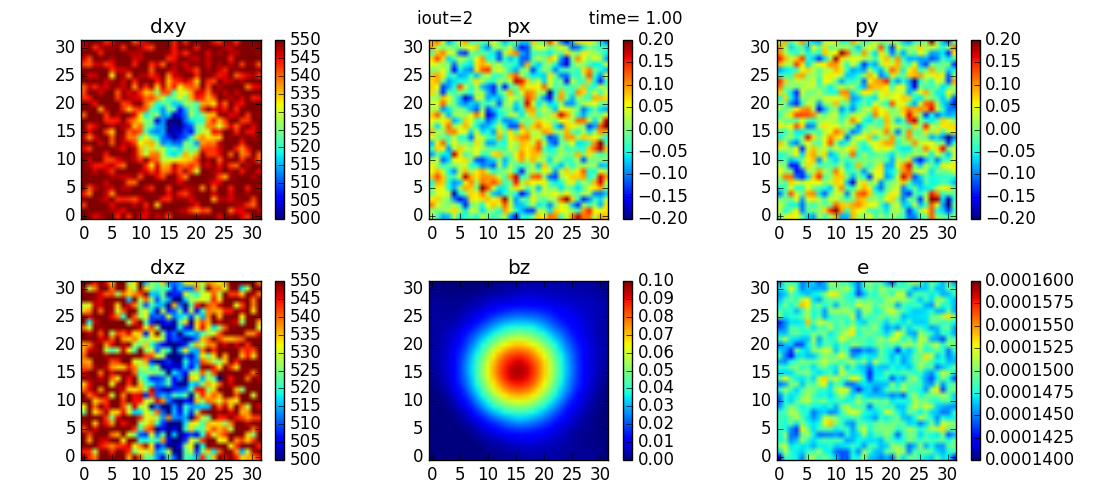 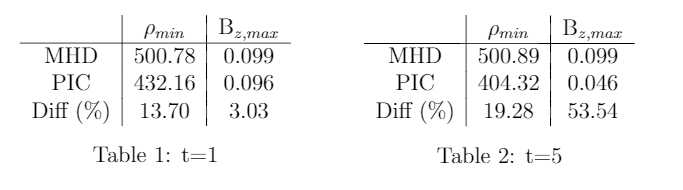 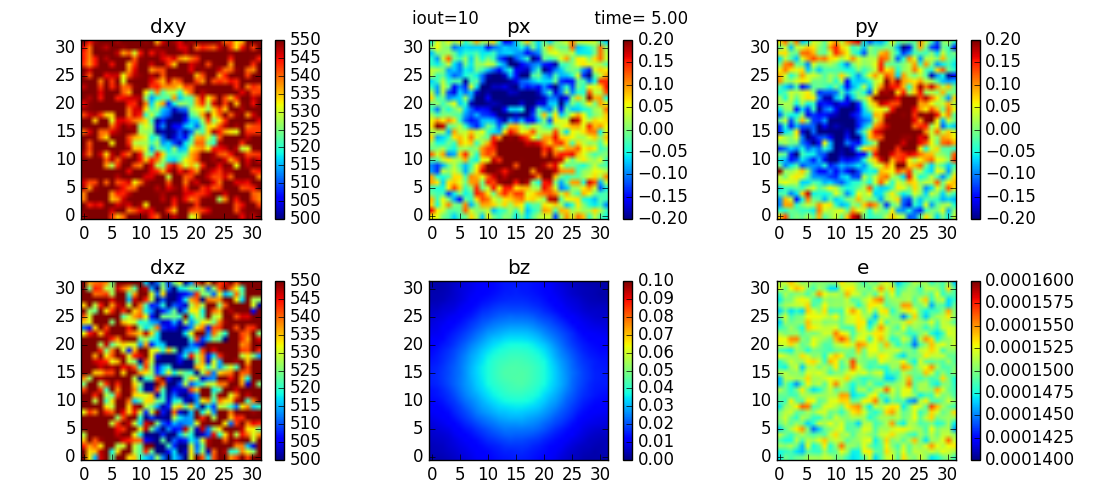 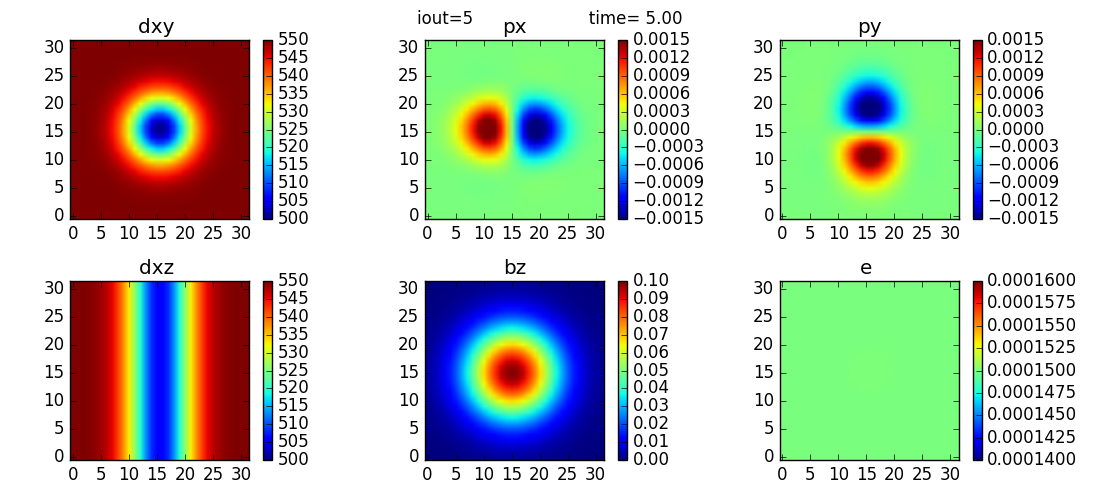 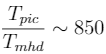 [Speaker Notes: Nichlas - MHD / PIC (ikke dem fra rapporten, patch er 6 gange mindre nu) - summed in z to reduse noise - (gyro radius ~ 0.8) - PIC diffuses - Run times]
Testing the interface - conversion and boundaries
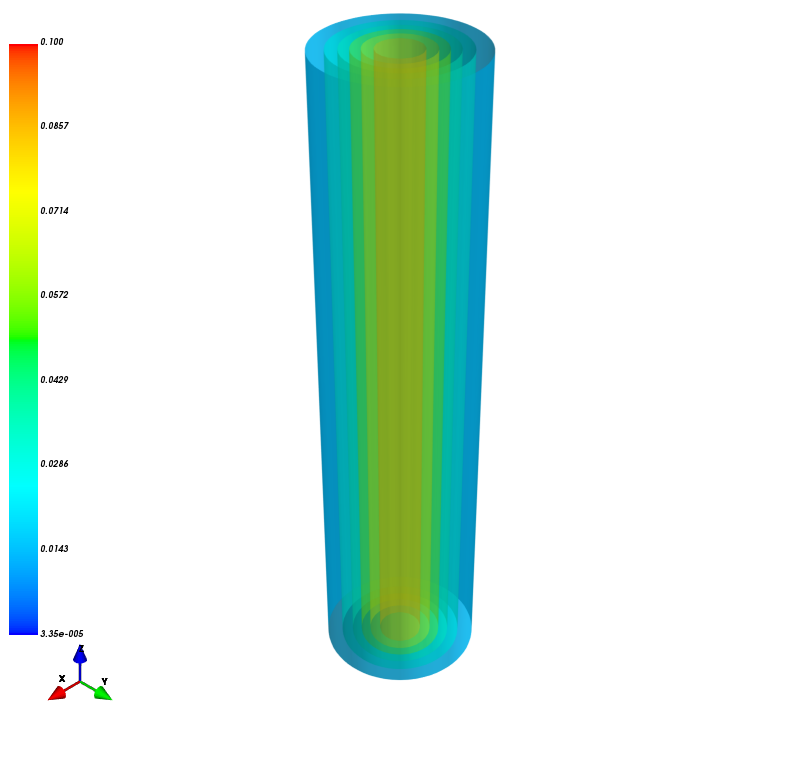 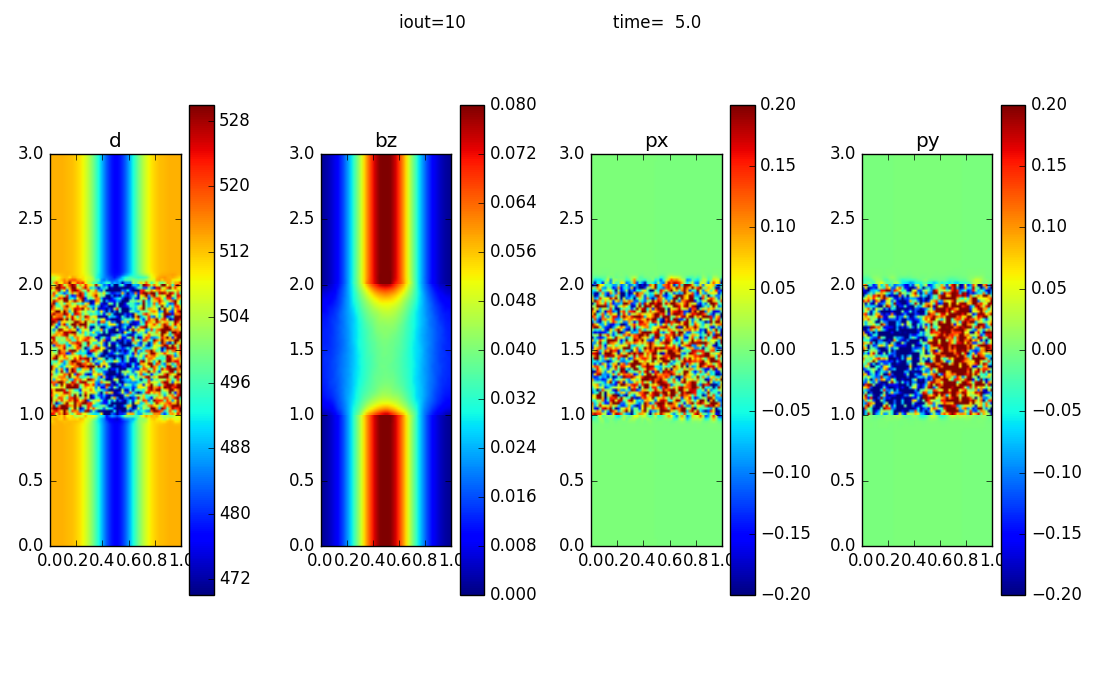 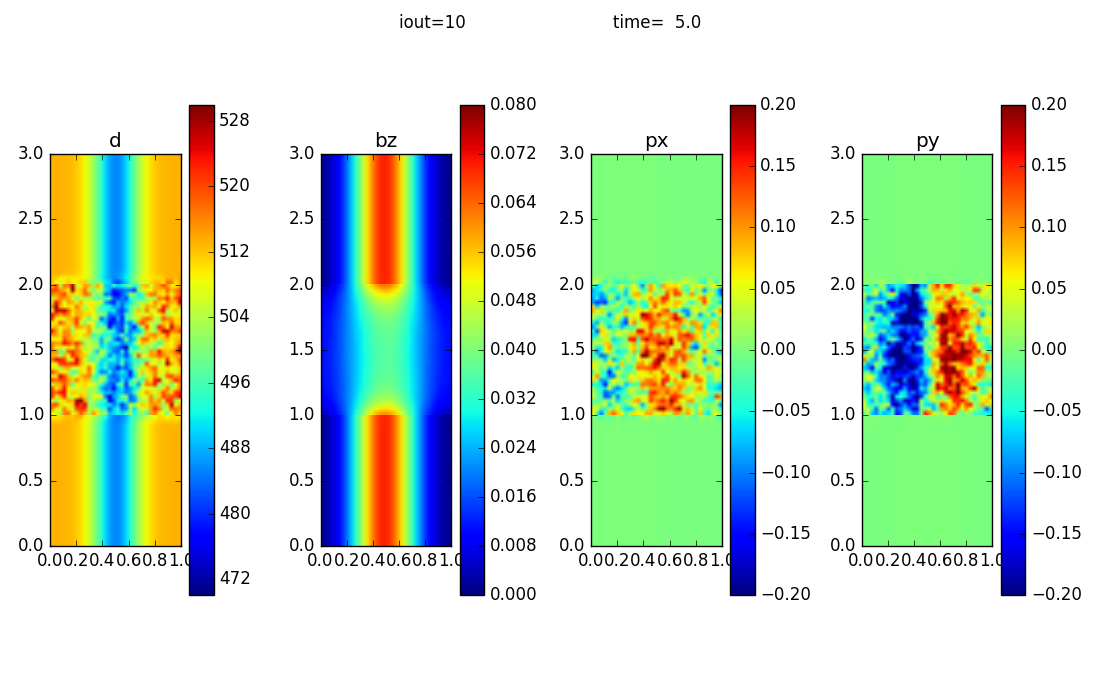 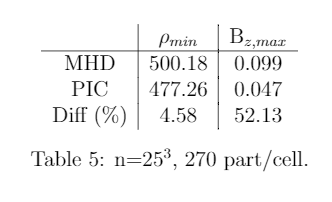 Cells: 25^3
Part/cell: 270
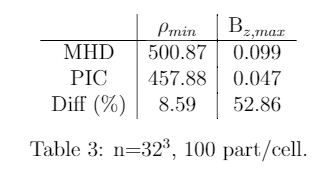 Cells: 32^3
Part/cell: 100
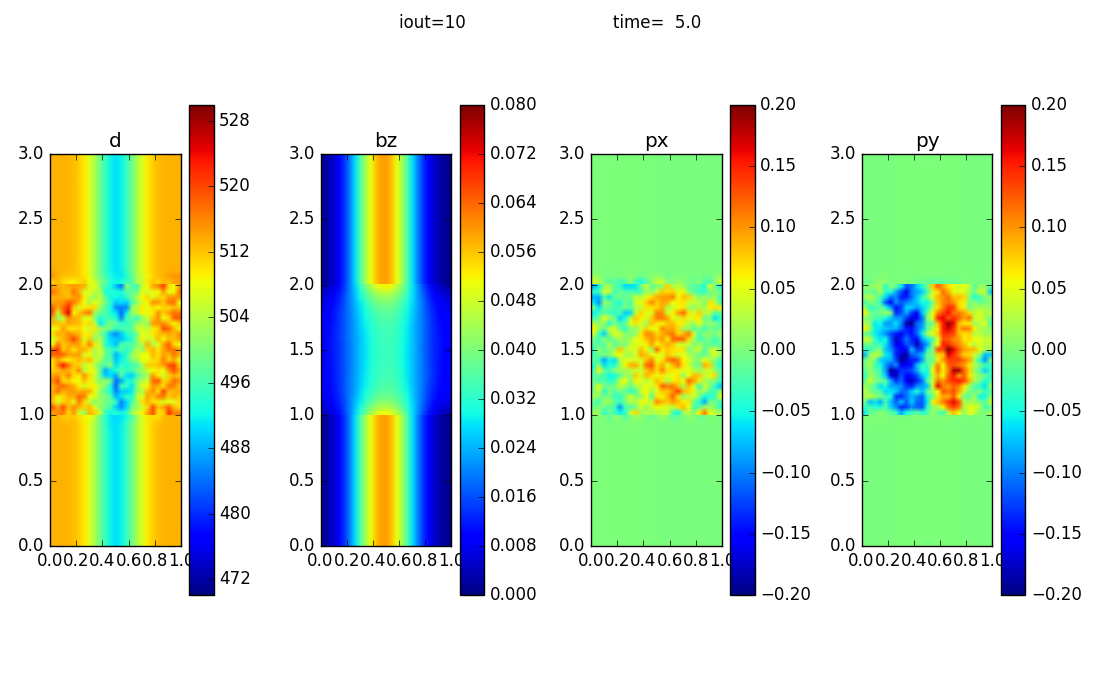 Cells: 50^3
Part/cell: 16
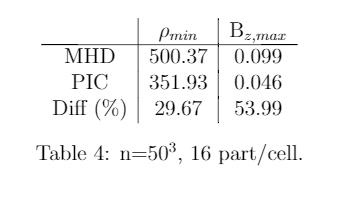 [Speaker Notes: Frederik - Compare 3 setups (cells, p/c, const particles ~3e6 + timestep diff (resolution)) - noise / diffusion]
Test application:  Solar Bright Points via Parasitic Polarity
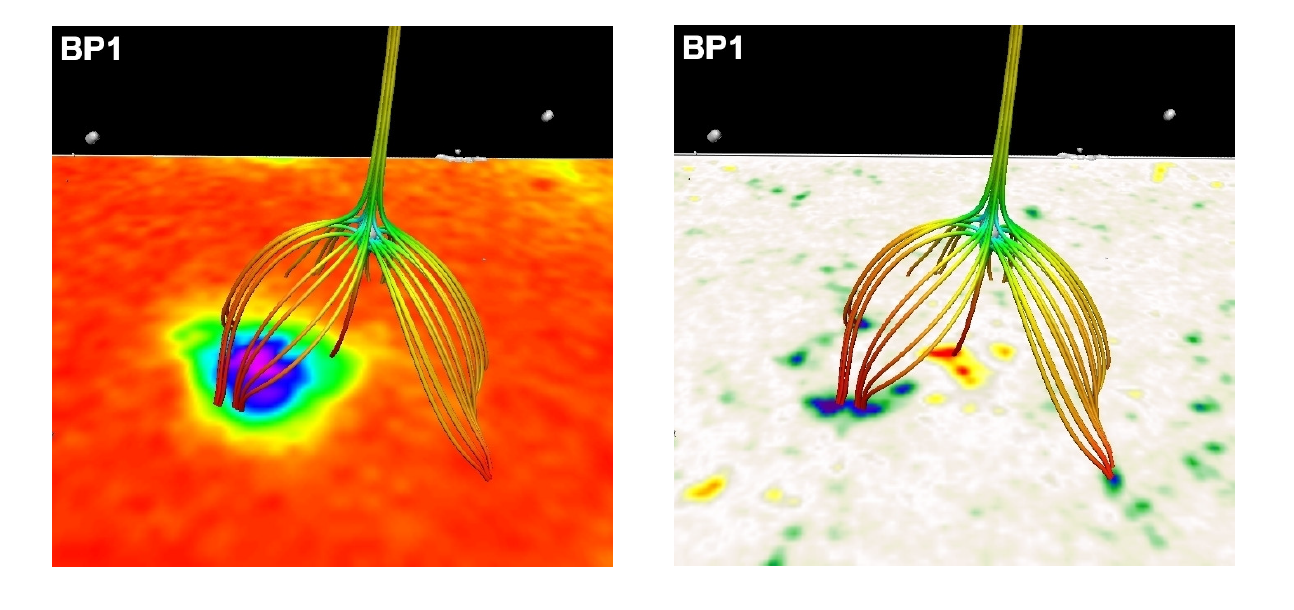 Galsgaard et al., 2017
[Speaker Notes: Frederik - What is bright point (x-ray, magnetogram, extrapolate normal component) - why PIC: stress null point, strong E, particle acc  - VAPOR TIME (plane - b_lines - null-point - iso]
Test application:  Solar Bright Points via Parasitic Polarity
A single PIC patch is inserted at the location of the magnetic null point, with two-way coupling.
The electric field that exists in the neighborhood of the null point causes rapid particle acceleration
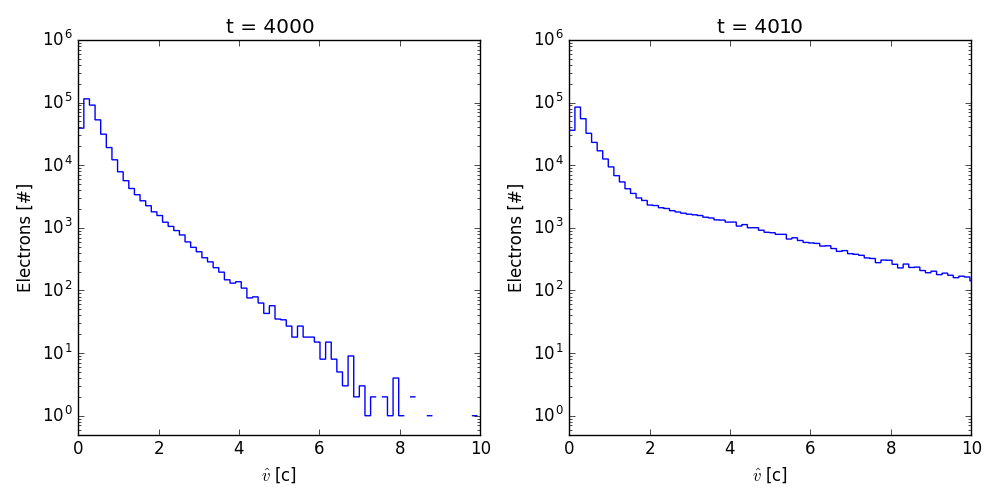 [Speaker Notes: Nichlas - Non-Maxwell, no collisions - v-hat increase - particle acceleration]
The MHD+PIC Challenge:   Case in point – the Sun
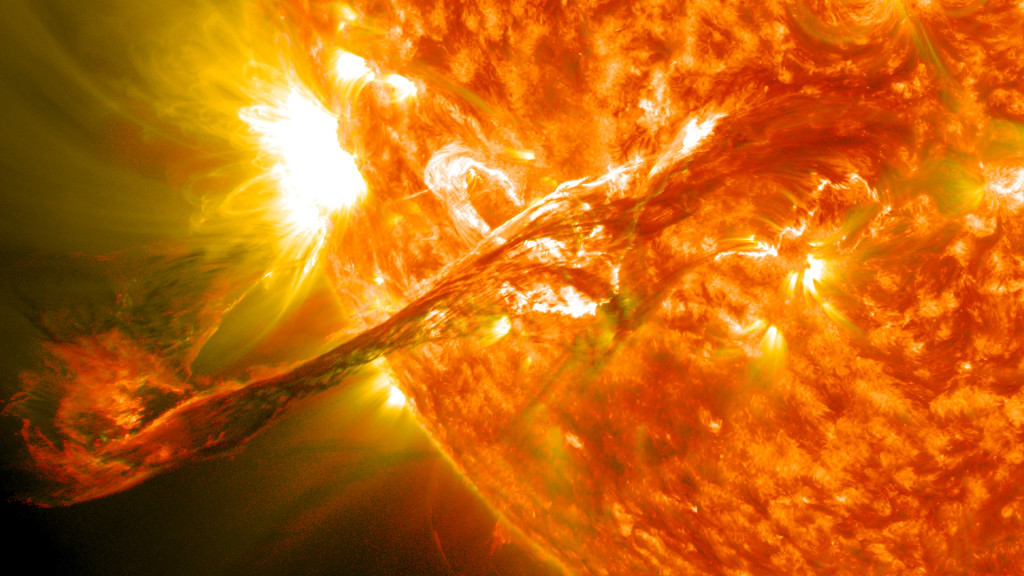 Summary, DISPATCH code framework (cf. arXiv)
Object orientation allows:
Multiple-physics + construction of hierarchical scenes = coupled simulations
Modular built-in solvers:  HLLC, HLLD, Zeus, Stagger, …
Simple coupling to external solvers:  PIC, Bifrost, …
Large gains in computing time arising from
Vectorization and cache efficiency  1 core-s/cell-update on KNL
Local time steps  factor 5-50 speed-up in realistic cases
Moving mesh  additional speed-up, especially in accretion disks
Task based OpenMP scheduling  flat KNL performance per core
Nearest neighbor MPI communication  in principle unlimited scaling
75
Thanks for your attention !
76